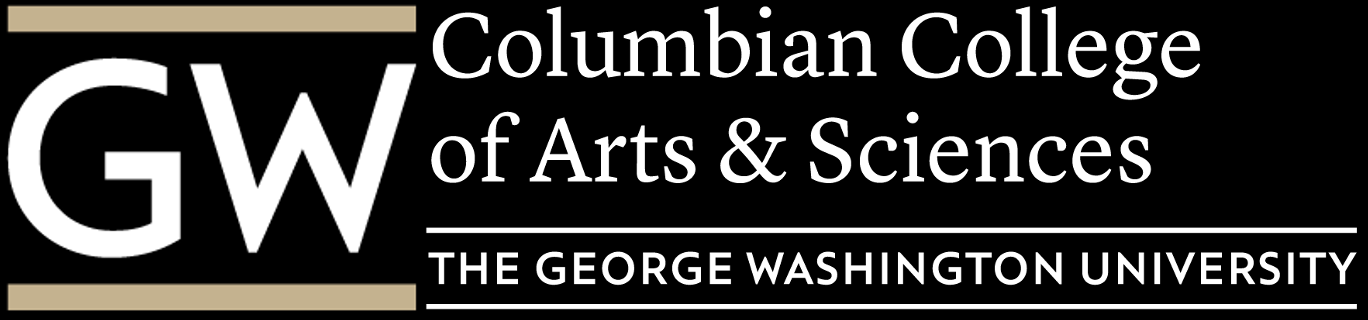 1
The Long-Term Spectral and Temporal Evolution of the Swift J1818.0-1607 Magnetar Outburst
Alex Van Kooten
On behalf of a larger collaboration
NICER/IXPE Workshop
July 29, 2024
2
Magnetars
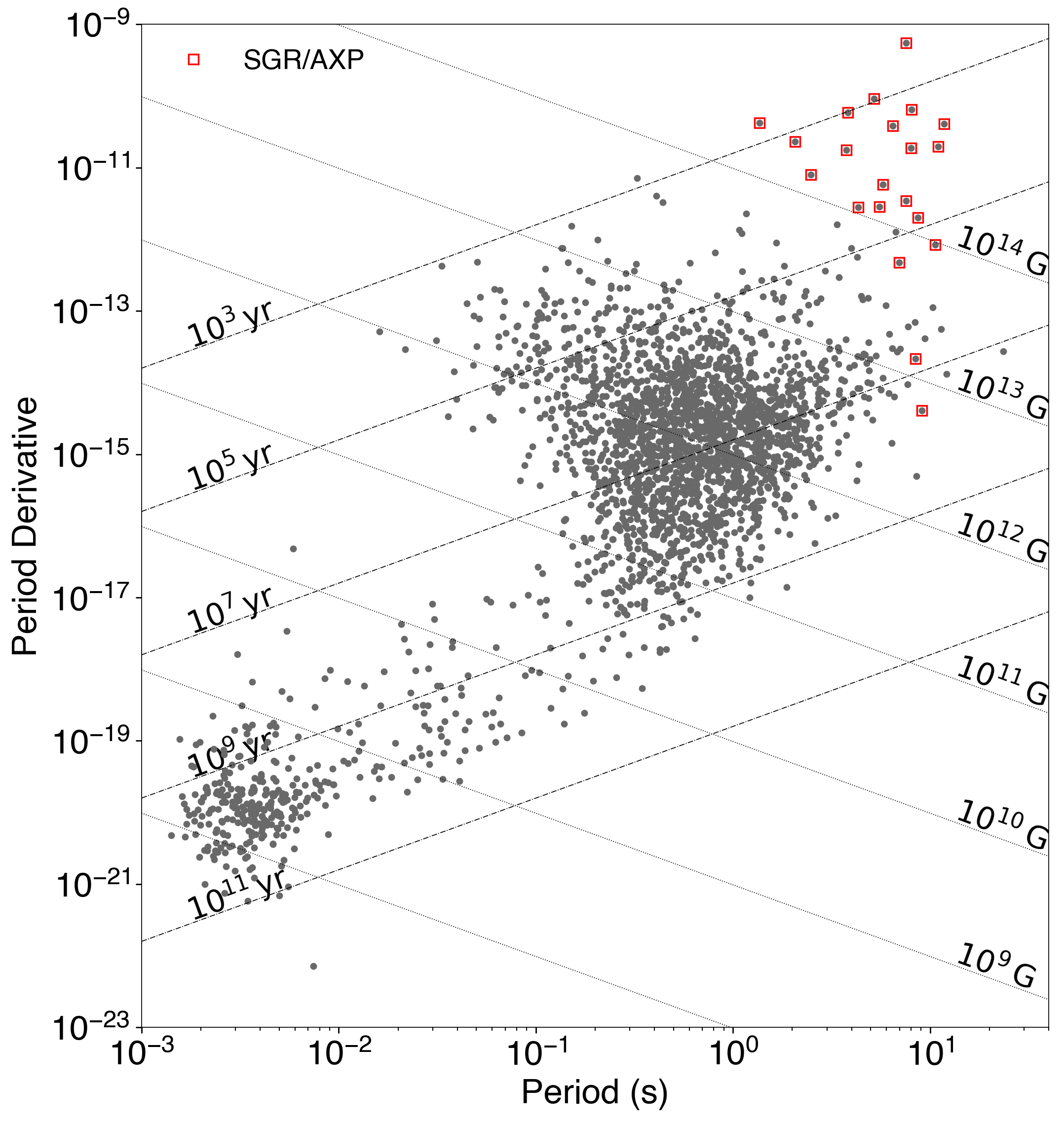 Magnetars
Rotation Powered Pulsars
Partially Recycled Pulsars
Recycled Pulsars
[Speaker Notes: Characteristic age: Assuming low initial spin period, constant B-field
B field: Assuming magnetic dipole braking]
3
Magnetars
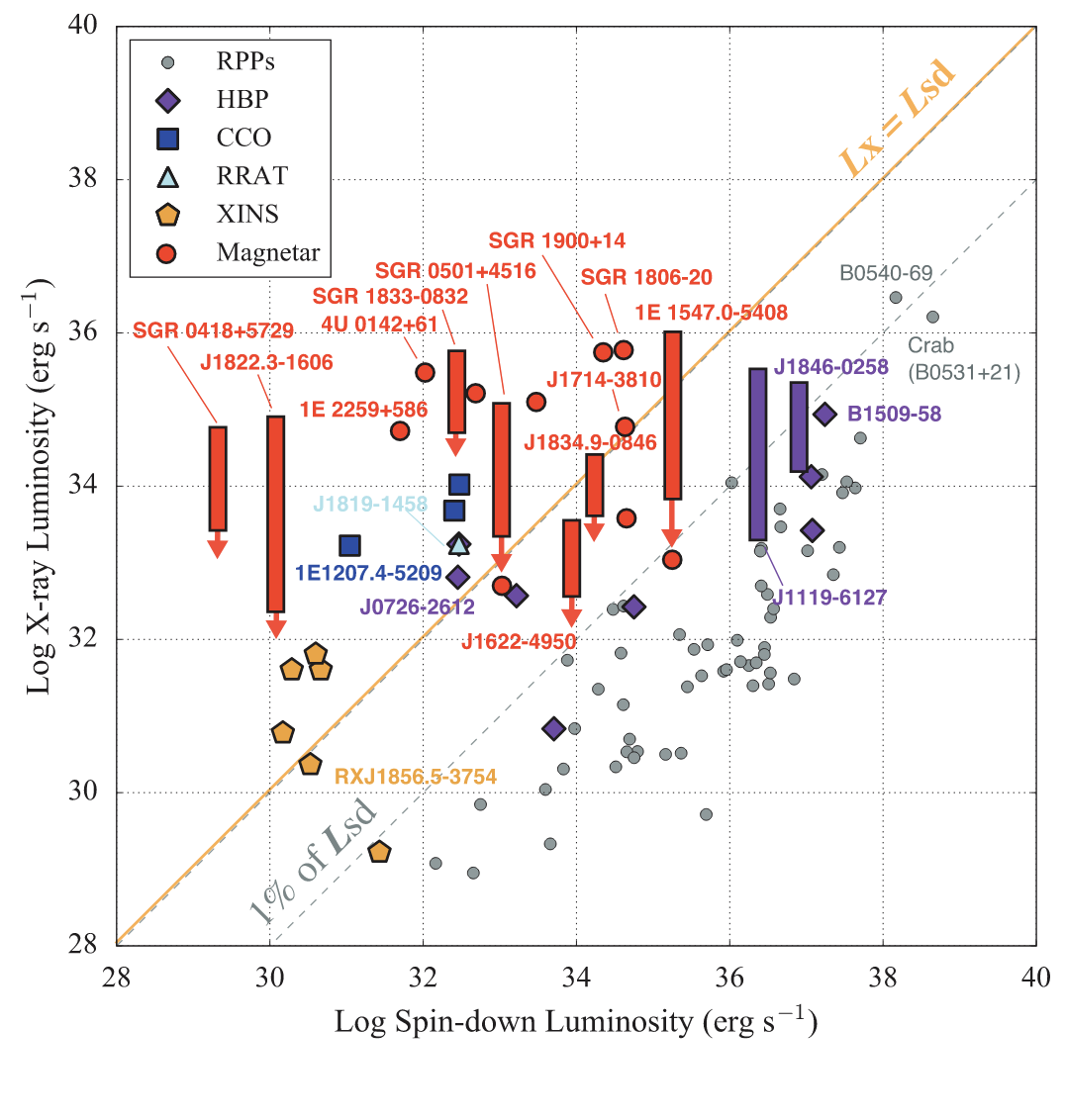 Bright X-ray sources
Rotational energy loss insufficient
Must be another energy source
Magnetic field decay
Enoto et al. 2019
4
Outbursts
Sudden increase in X-ray flux by a factor of 10-1000
Decay back to quiescence over months to a few years
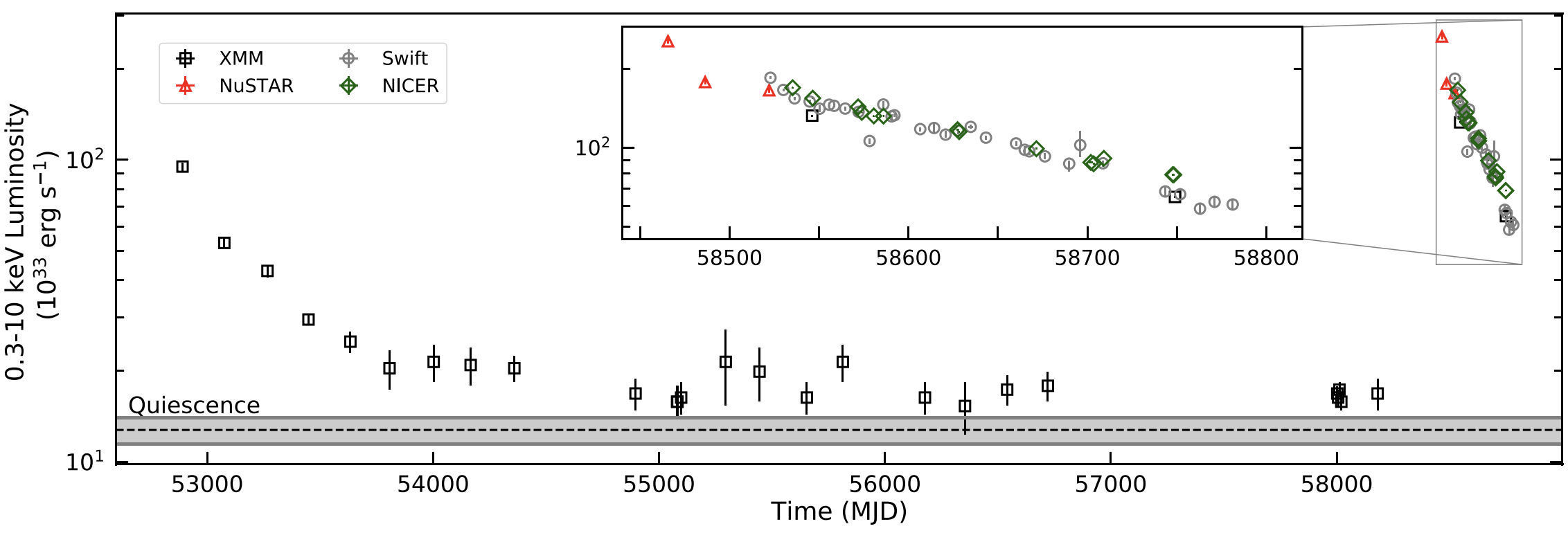 Borghese et al. 2021
[Speaker Notes: Decay modelled by single or double exponential
XTE J1810-197
First outburst in Sept 2003
Second outburst in 2018
Quiescent level from ROSAT obs in 1993]
5
Outbursts
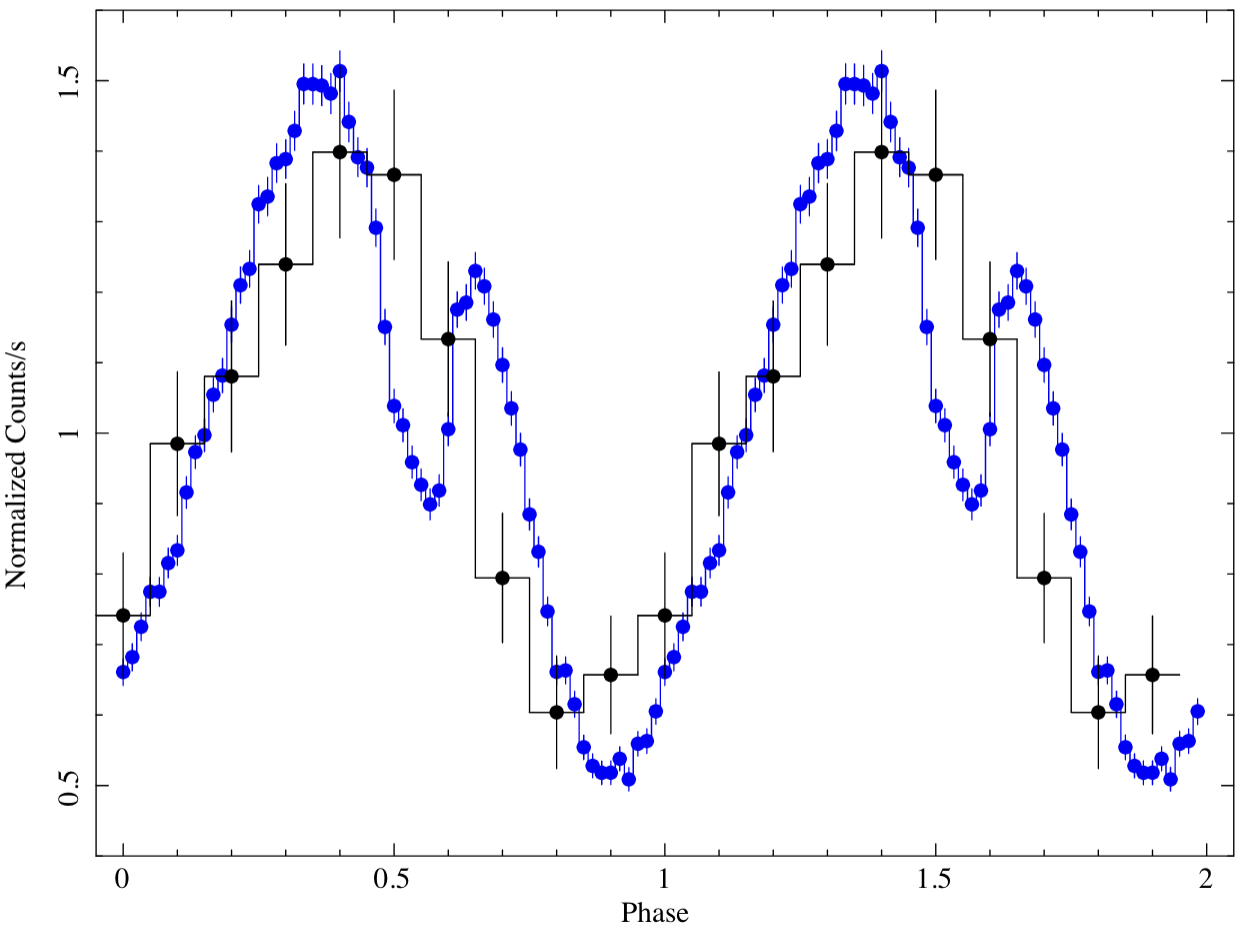 Hot spots responsible for outbursts
Small regions of magnetar surface, hotter than the rest of the surface
Changes in pulsed fraction, pulse profile
[Speaker Notes: SGR 1830 post-outburst, using NICER]
6
Outbursts
Hot spots responsible for outbursts
Small regions of magnetar surface, hotter than the rest of the surface
Changes in pulsed fraction, pulse profile
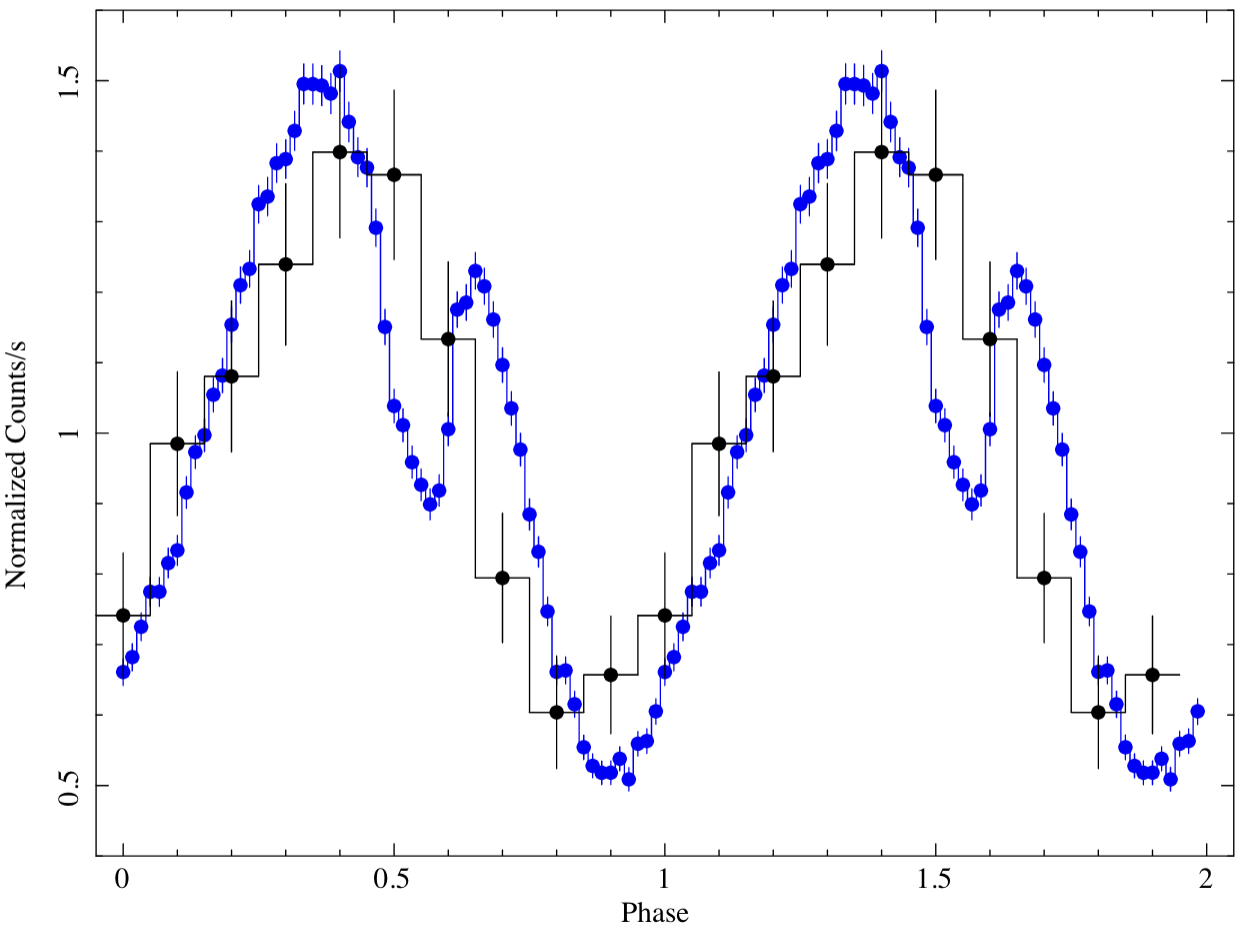 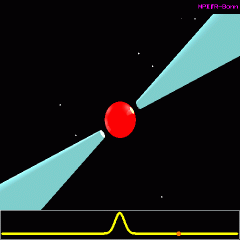 [Speaker Notes: SGR 1830 post-outburst, using NICER]
7
Outbursts
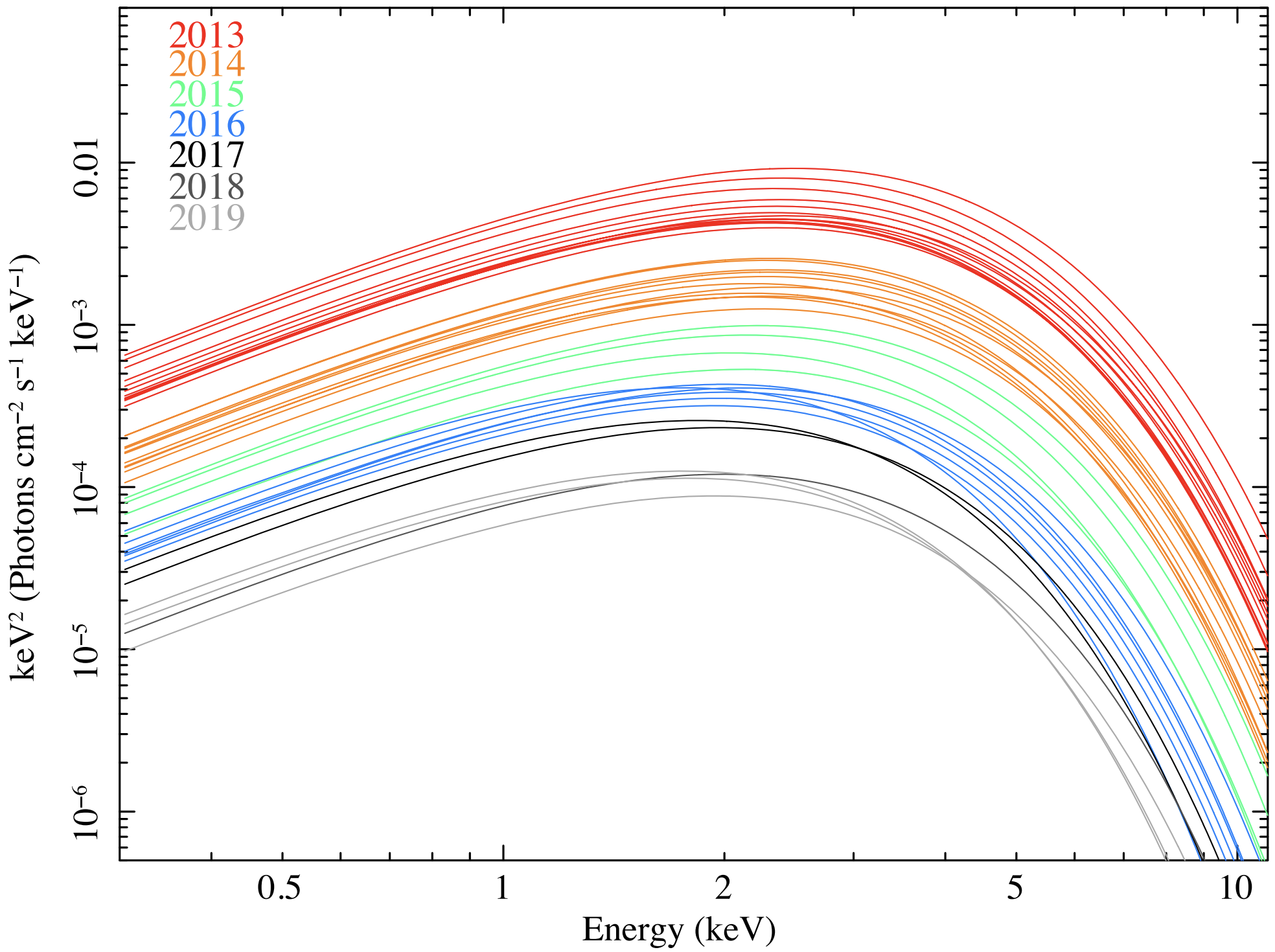 Spectral changes
Initial spectral hardening
Rea et al. 2020
[Speaker Notes: SGR J1745−2900, Galactic Center magnetar.]
8
Outburst Theory
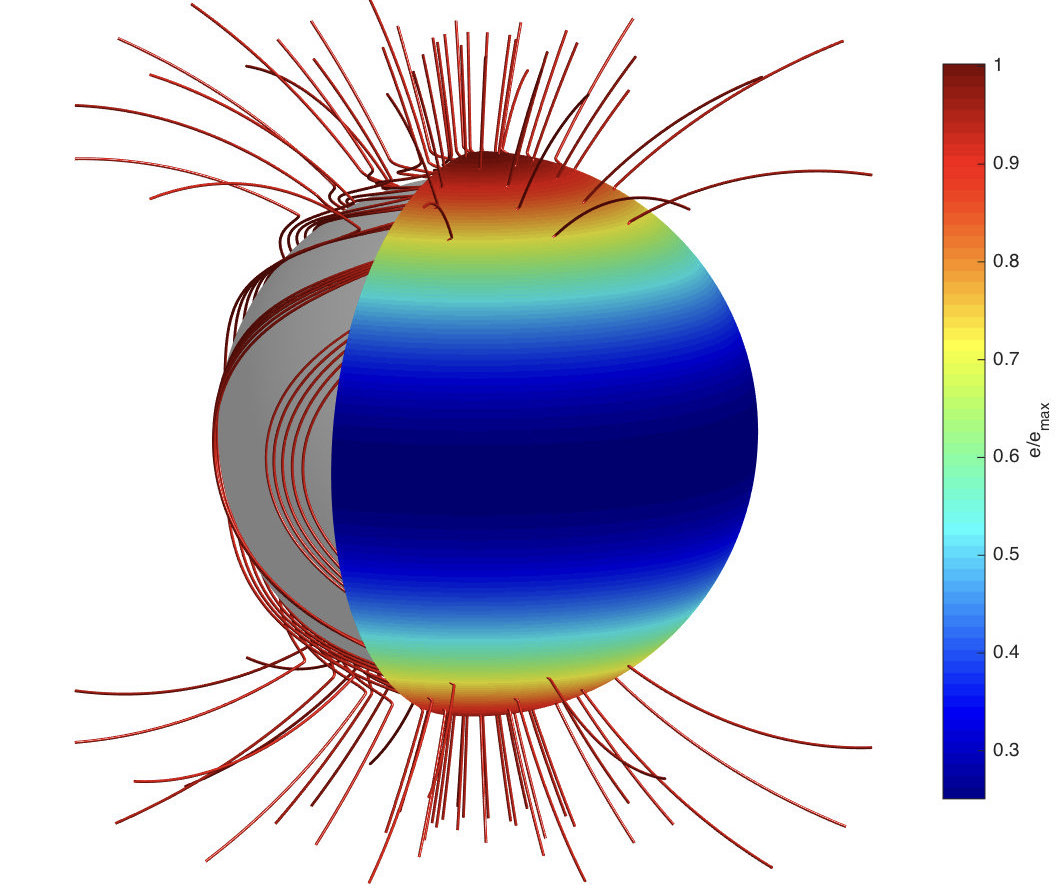 Powered by magnetars’ incredibly strong magnetic fields
Dipole fields and crustal toroidal fields 
Hall drift causes more complex field geometry
Crustal stresses leads to plastic deformation
Internal heat deposition could lead to surface hot spot
Crust motion twists external magnetic field lines
Current flow along twisted field lines bombards surface, creates hot spot
Models are not exclusive
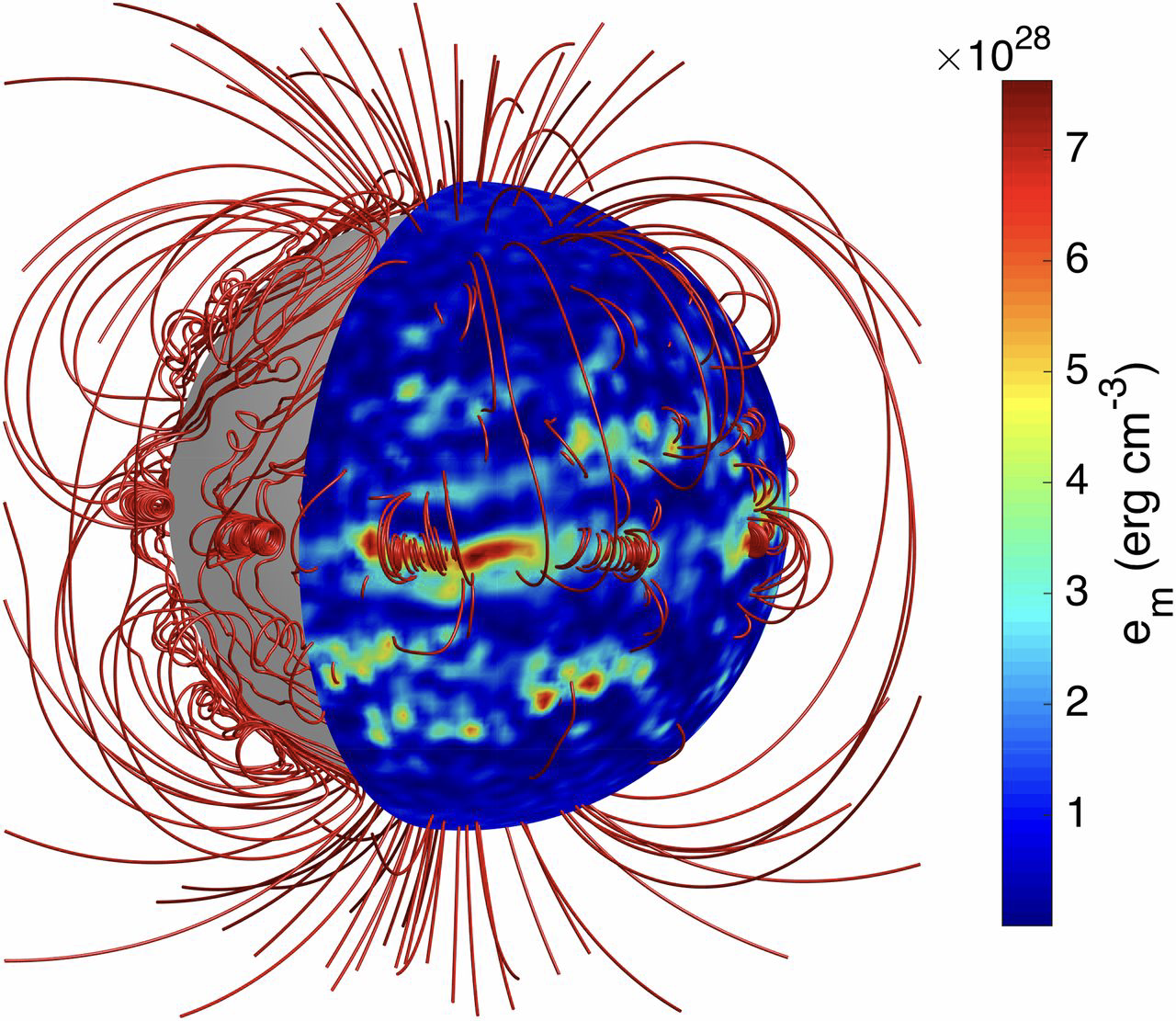 Gourgouliatos 2016
9
Swift J1818.0-1607
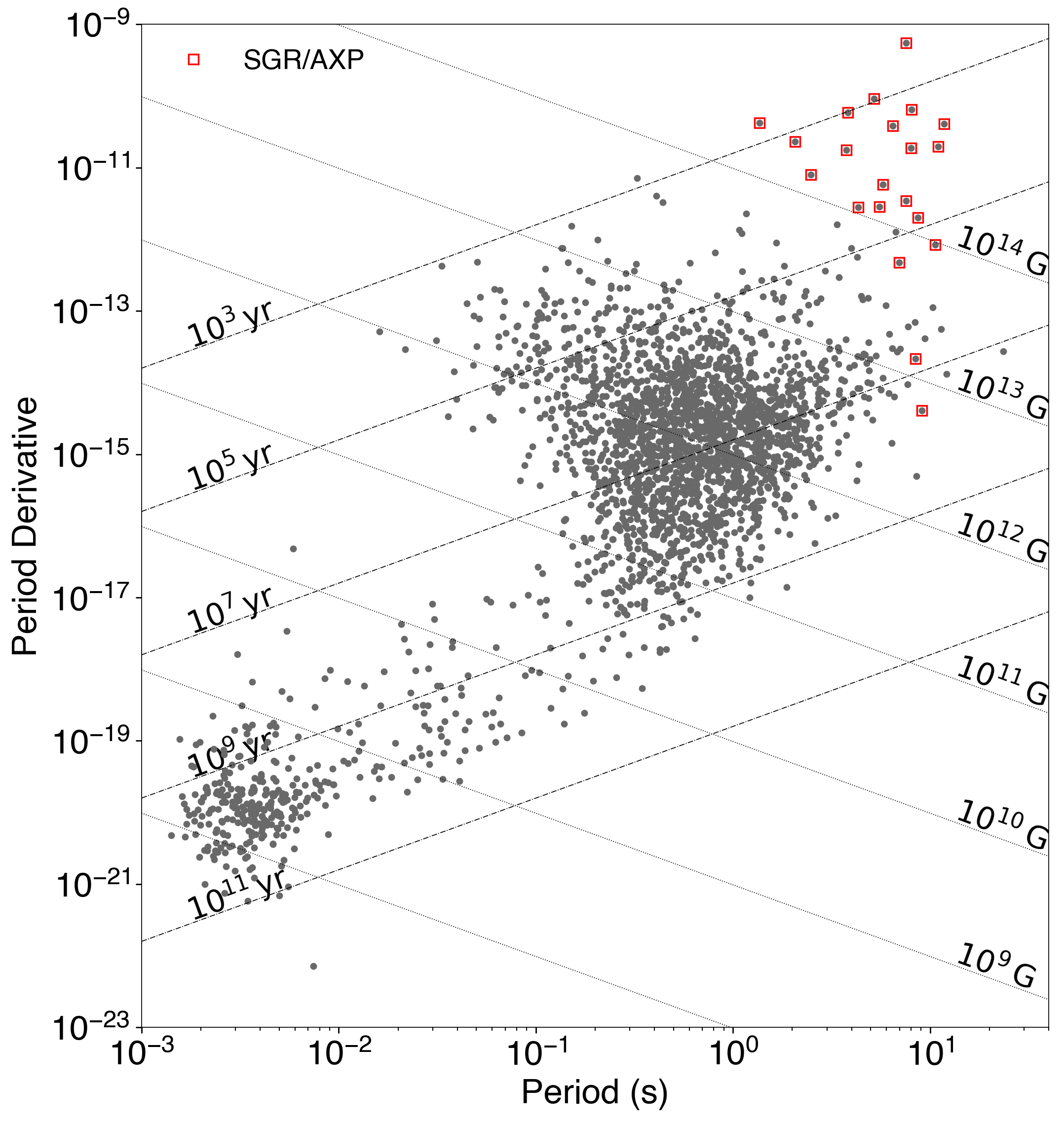 Magnetars
J1818
10
Instruments
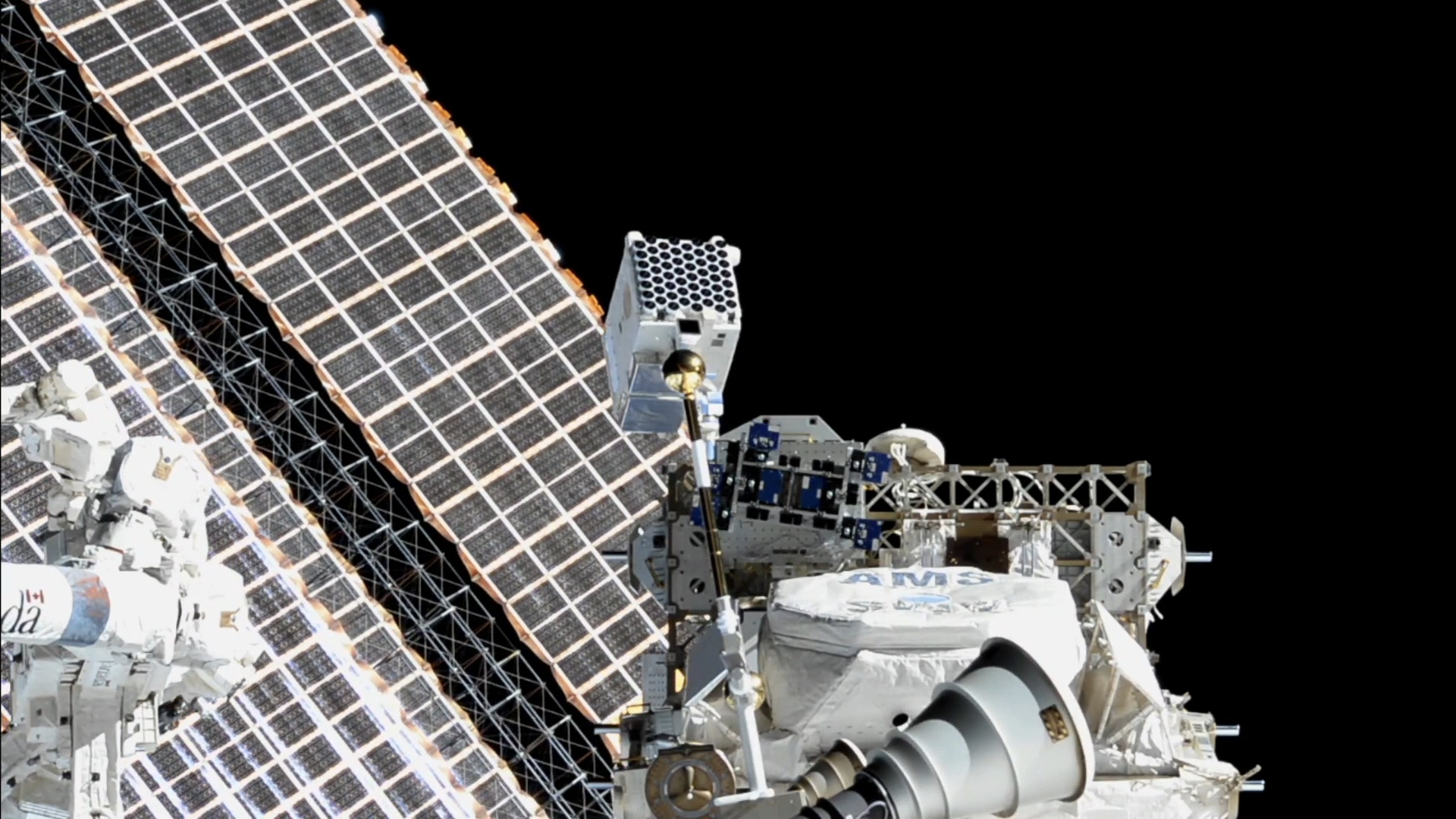 NICER
Excellent sensitivity, timing resolution, frequent observations
Combine short observations
Swift-XRT
Frequent observations but lower sensitivity
Combine short observations
XMM-Newton, Chandra
High sensitivity, low background, longer exposures
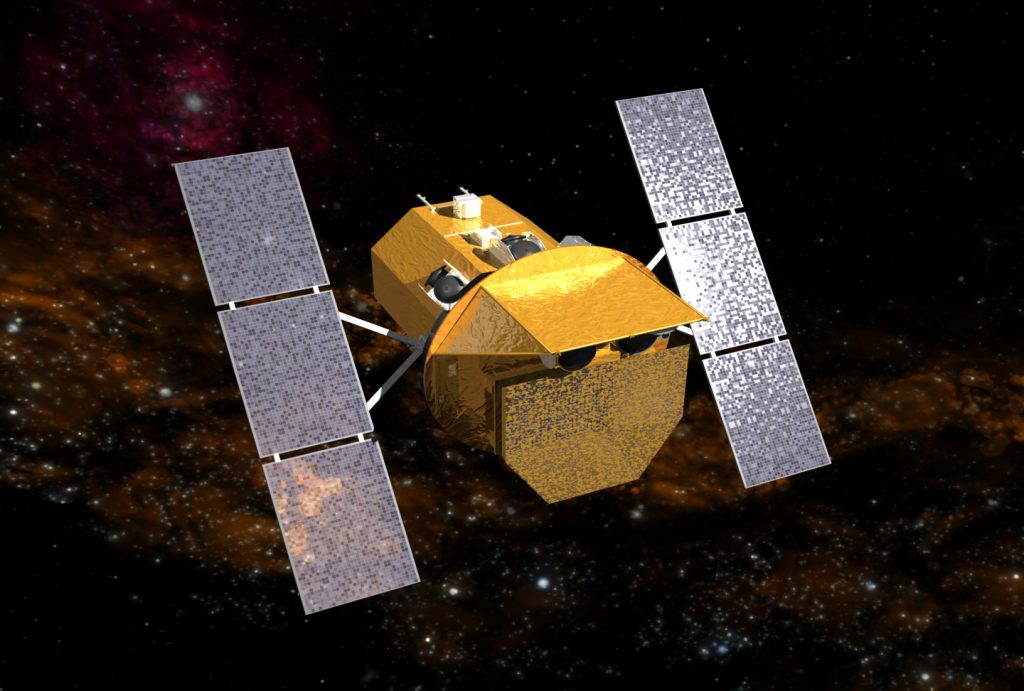 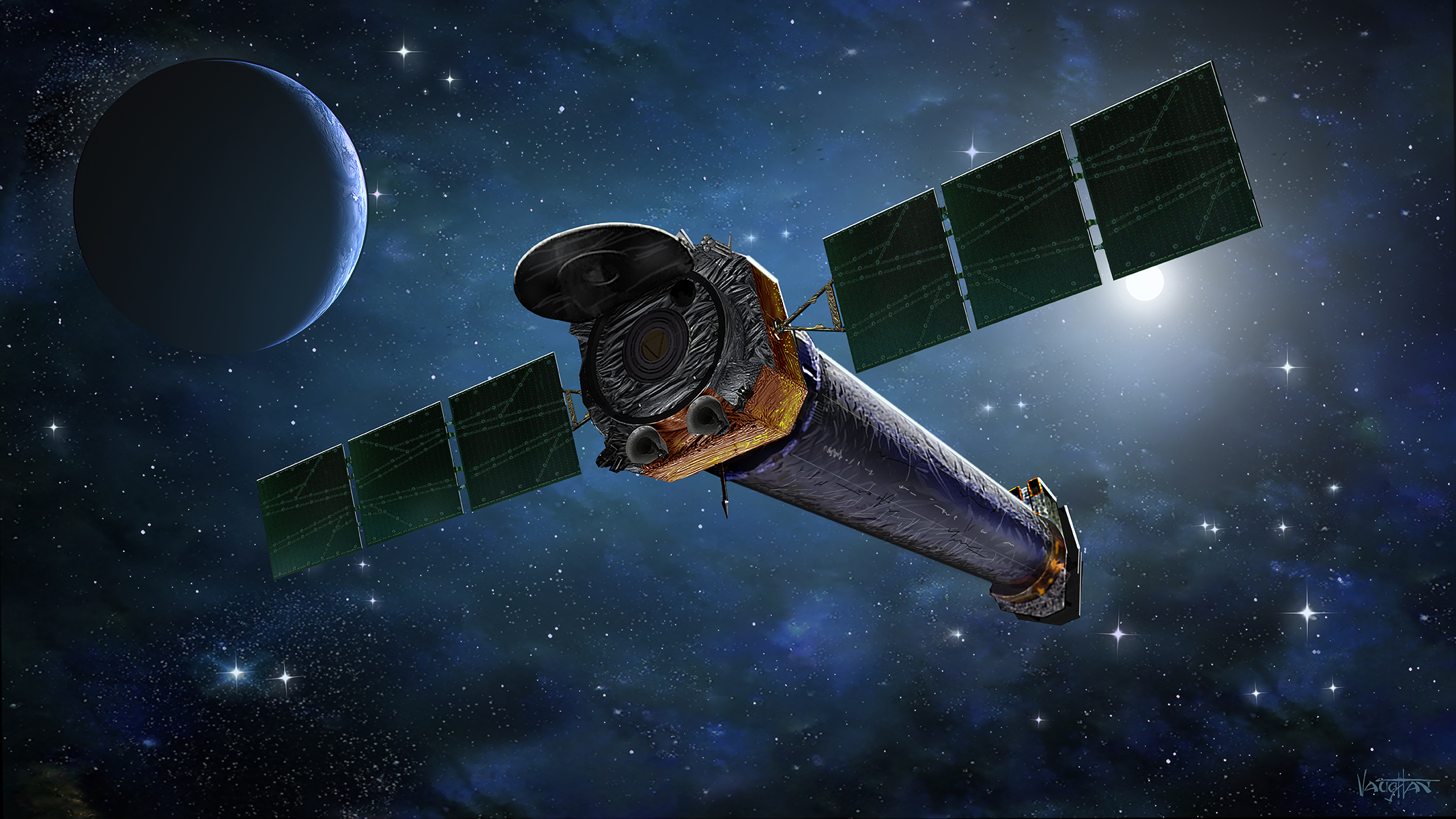 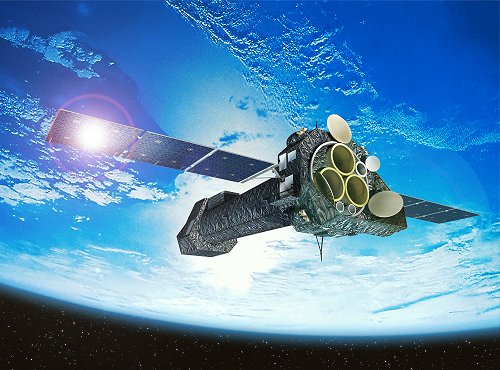 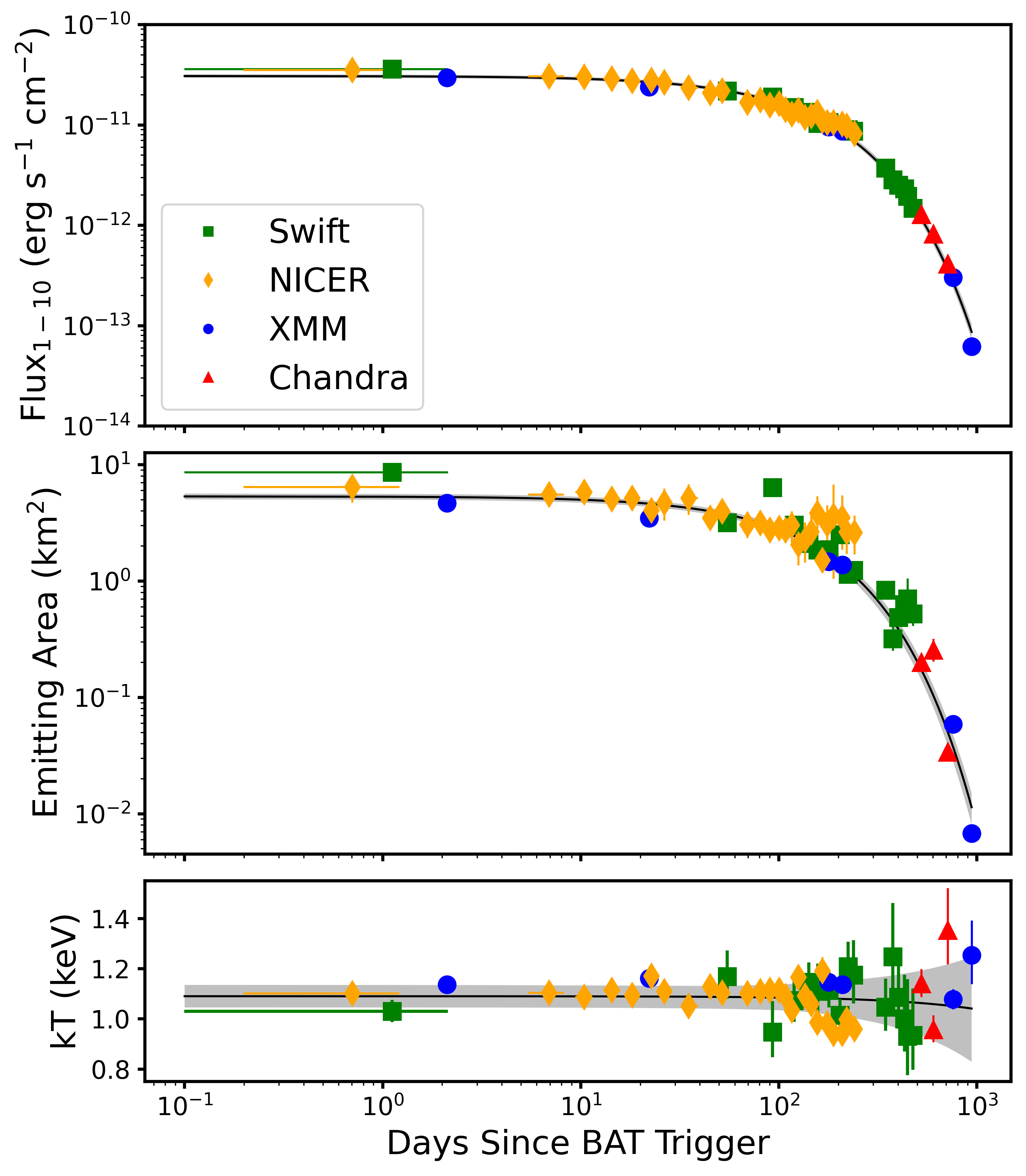 11
Spectral Evolution
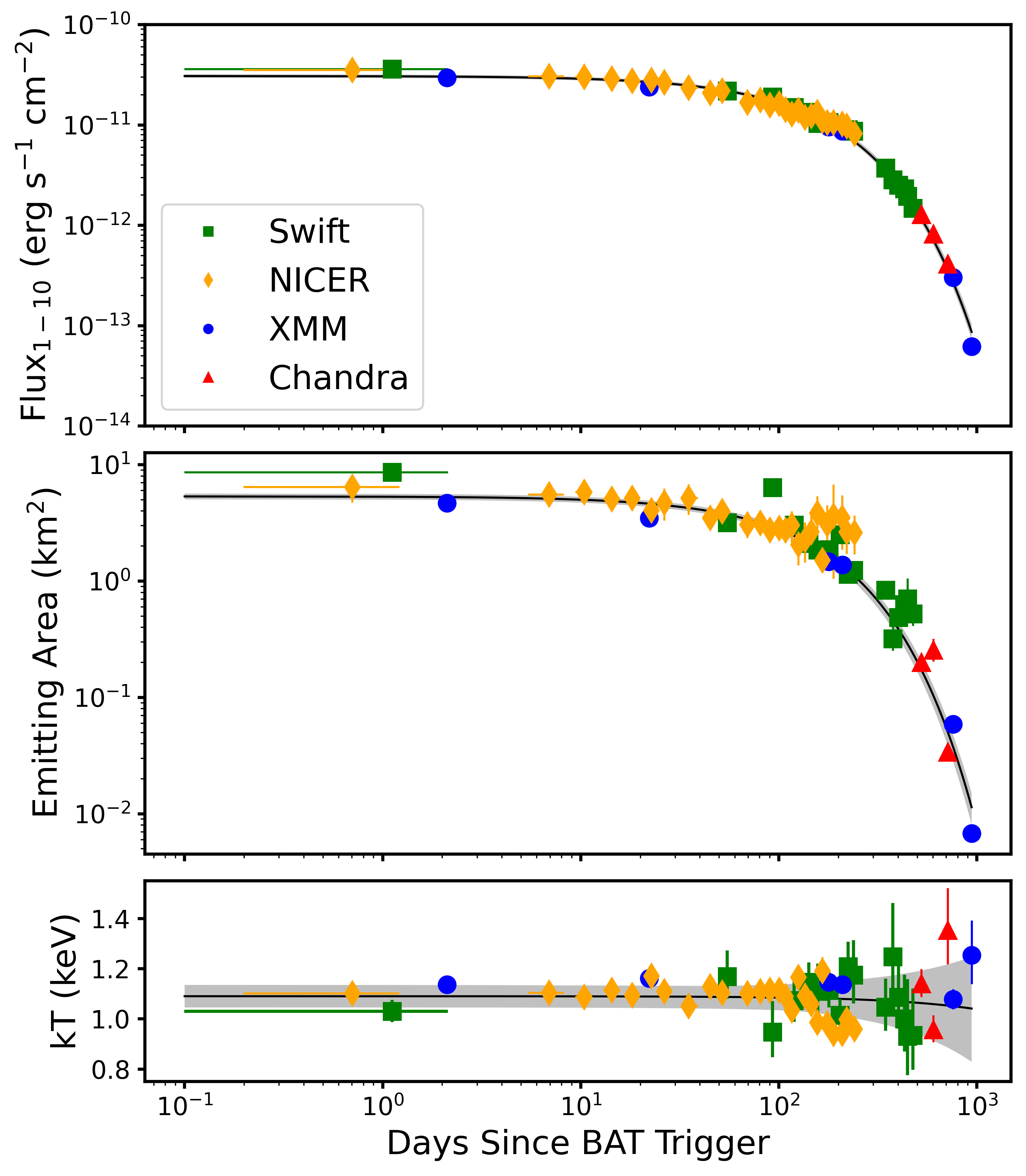 12
Blackbody Temperature
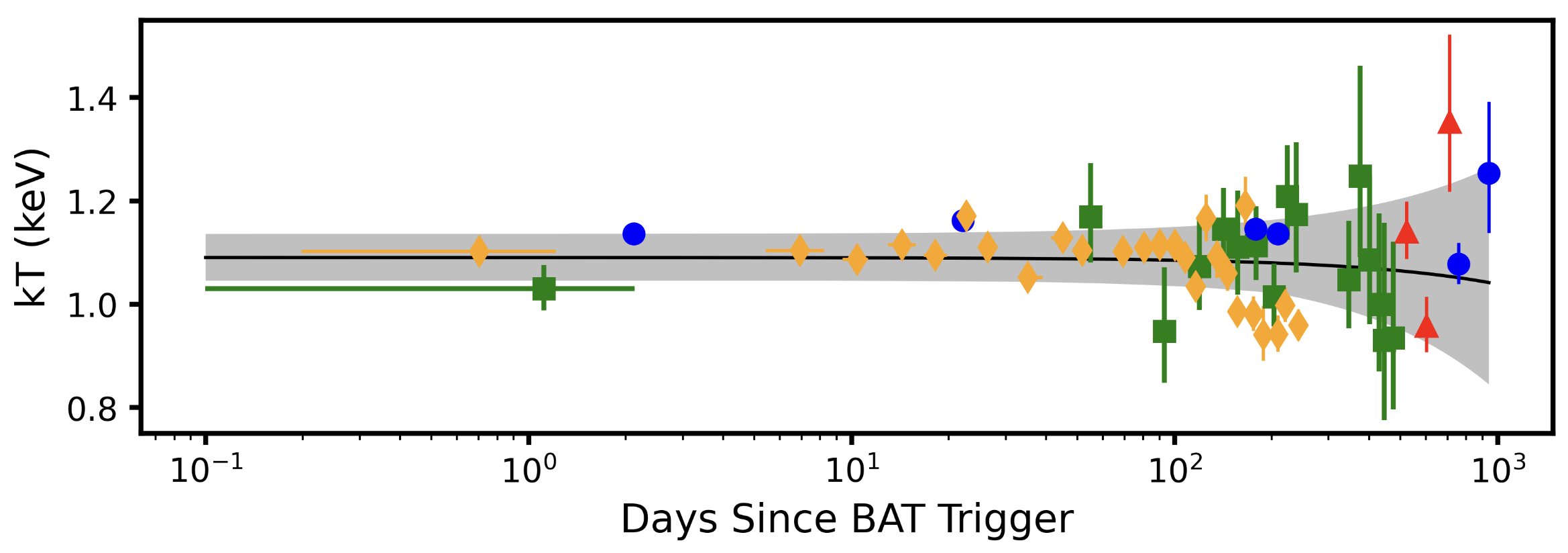 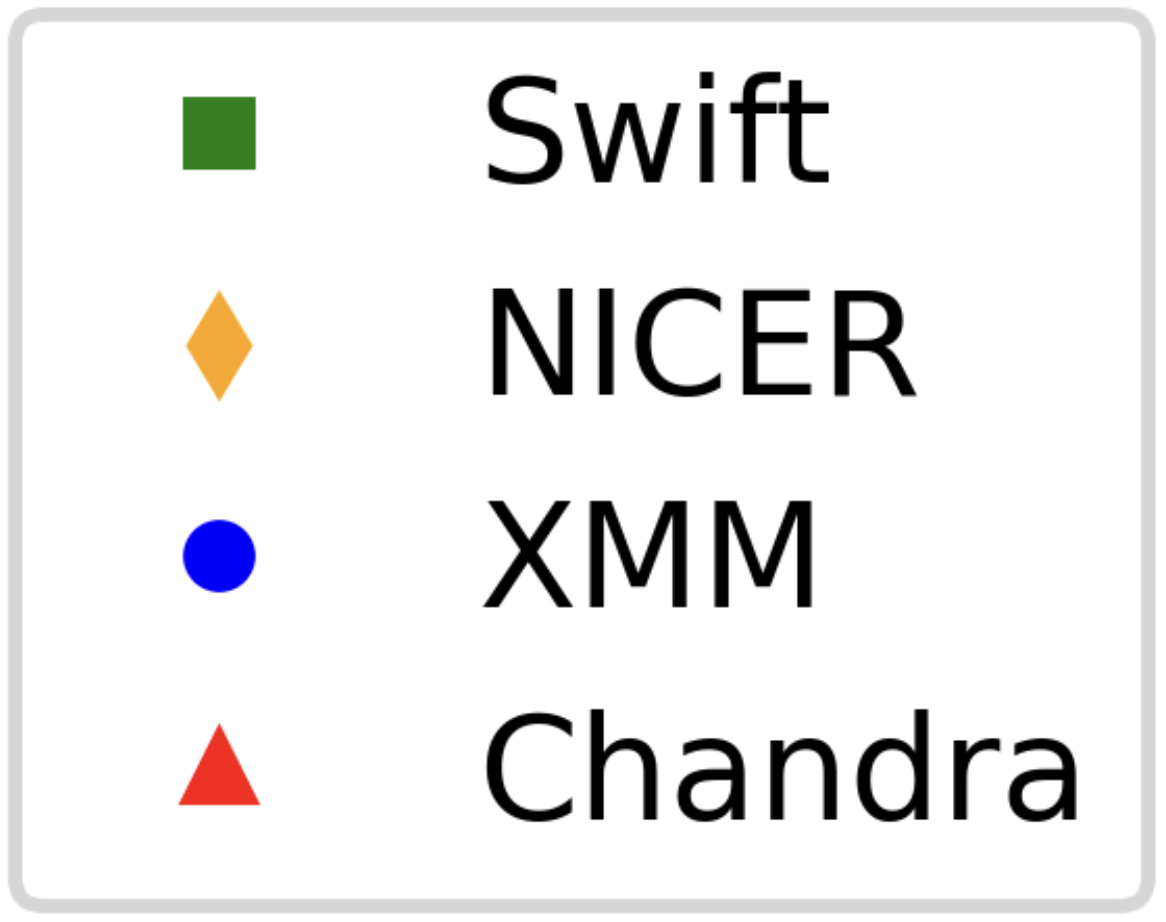 [Speaker Notes: Swift J1555.2-5402]
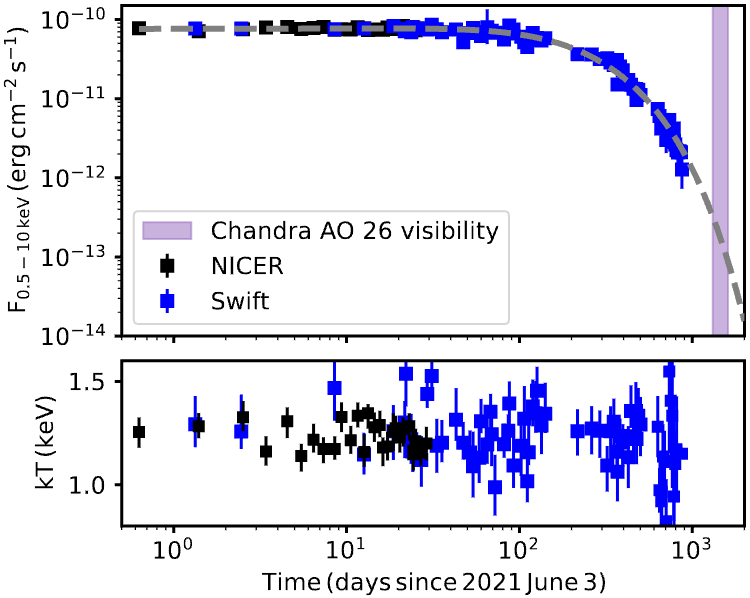 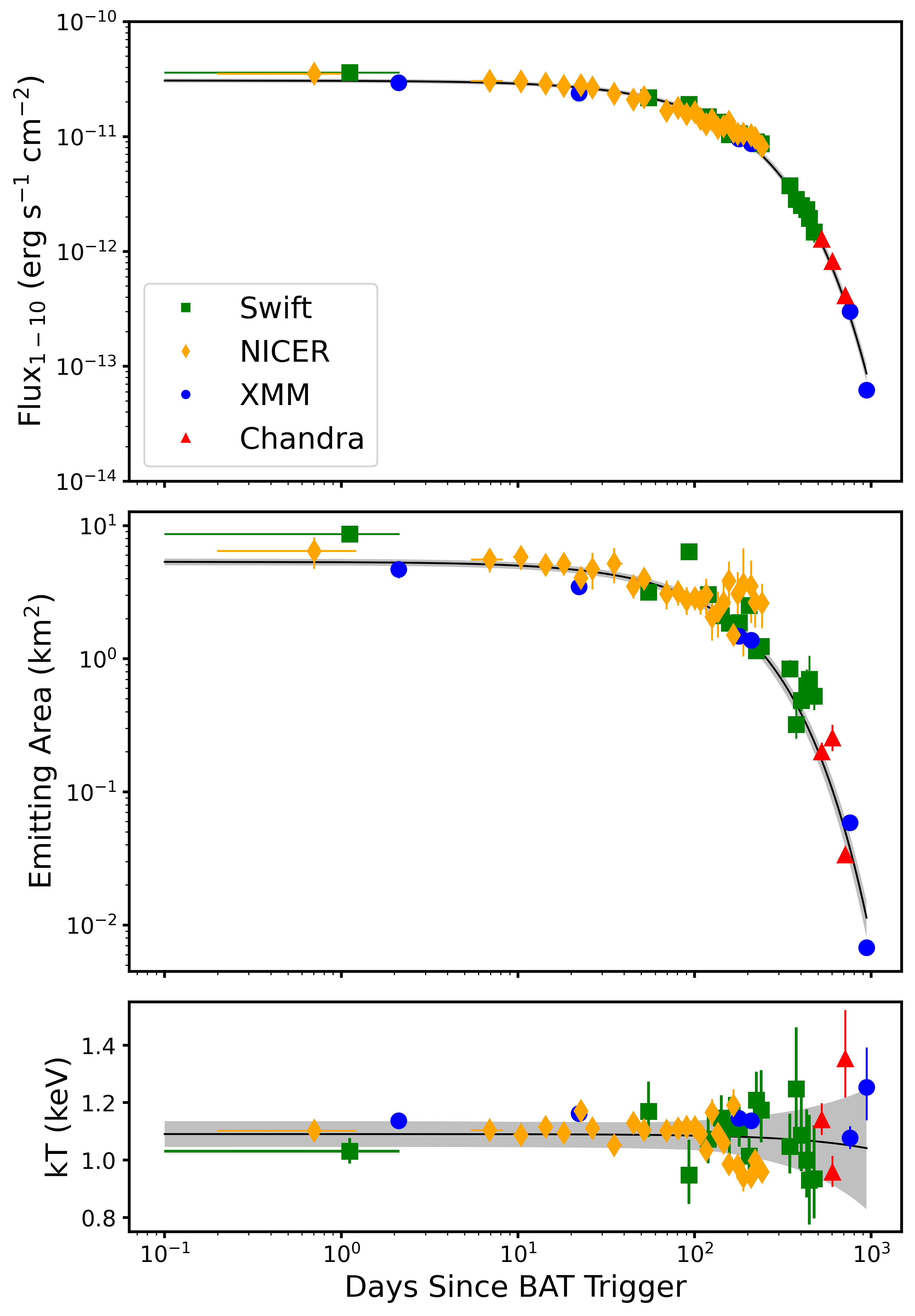 13
Swift J1818.0-1607: Results
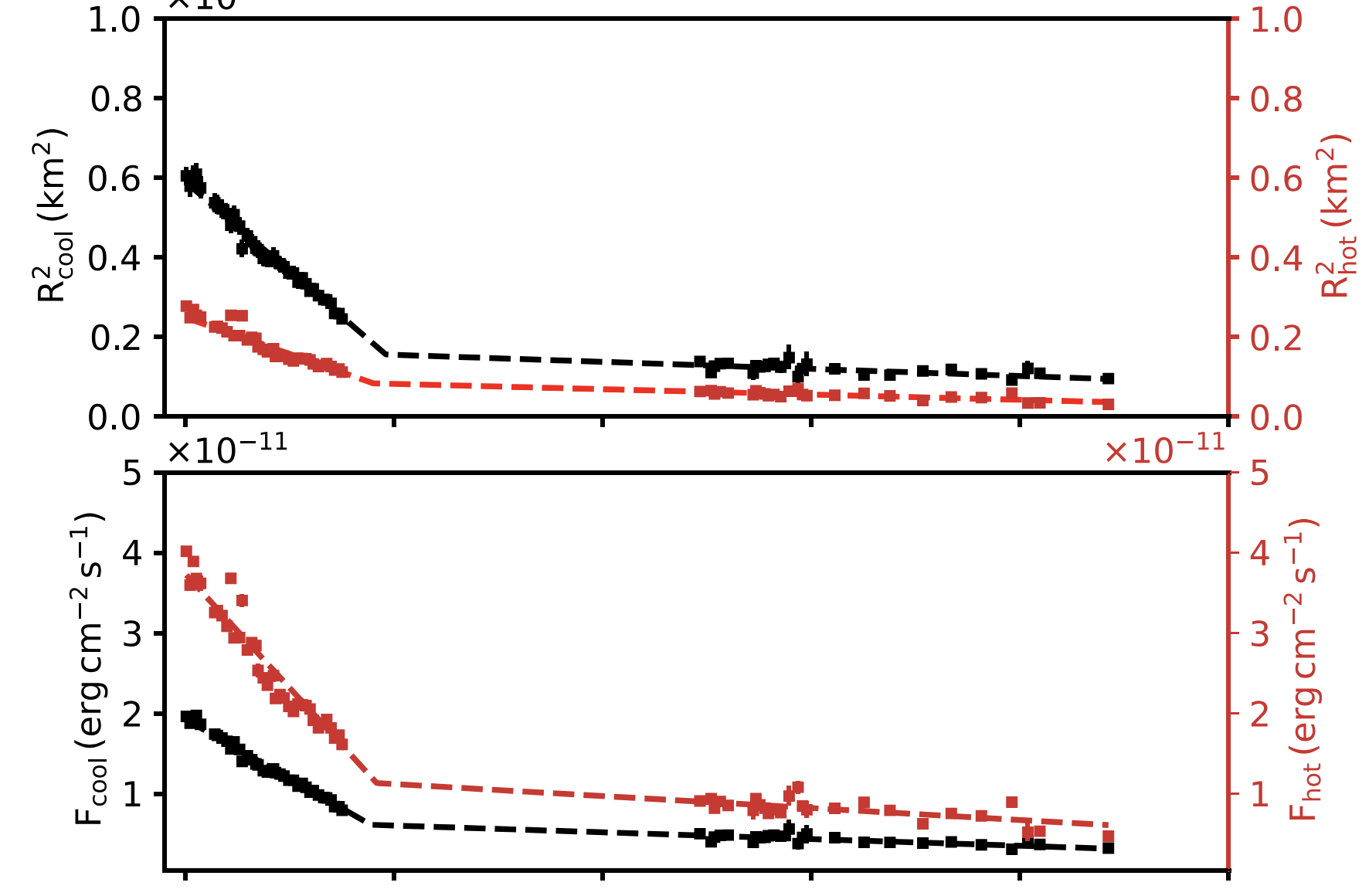 Constant temperature inconsistent with outburst models
However, not unique:
Ex. SGR 1830-0645 (2020), Swift J1555.2-5402 (2021)
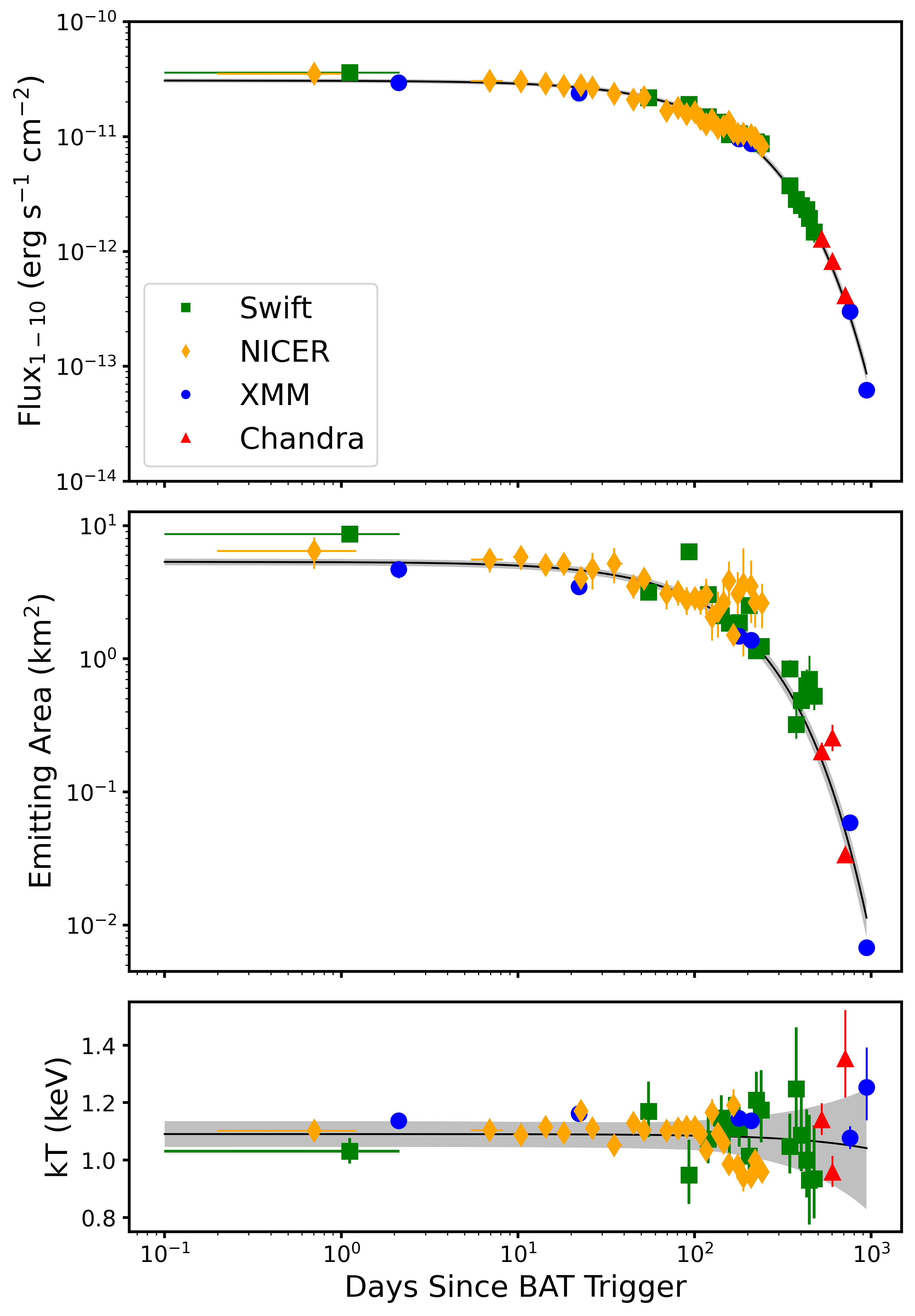 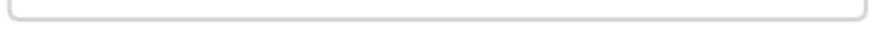 SGR 1830
J1555
J1818
[Speaker Notes: 1555 outburst in 2021]
14
Swift J1818.0-1607: Results
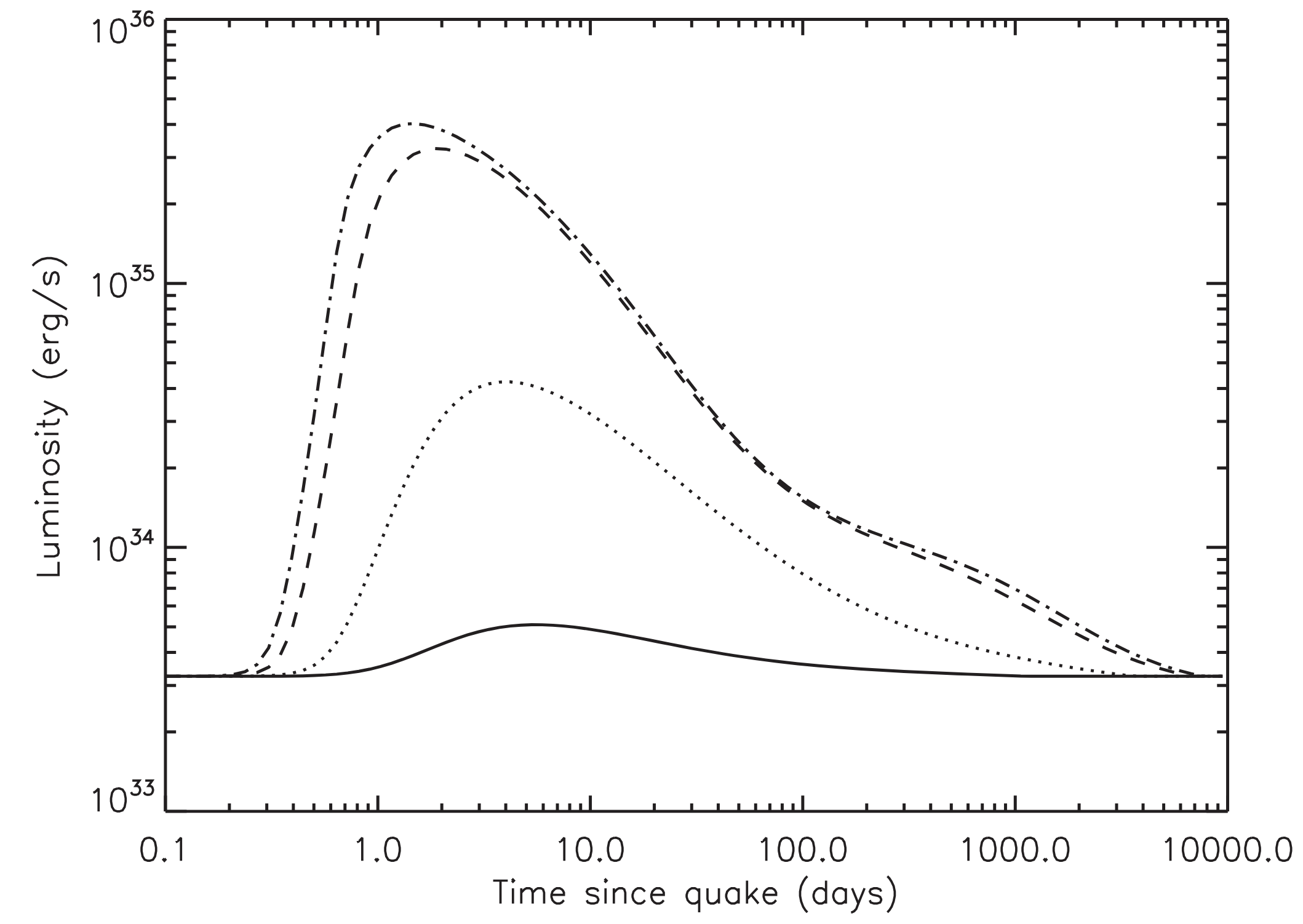 What causes this behavior?
Implications for outburst formation models, neutron star cooling
Neutrino emission could limit crust temperature
How common?
Observational biases?
Interstellar absorption
Covariant model components
Quiescent surface emission
Pons & Rea 2012
[Speaker Notes: Saturation at  >10^43 erg deposited in outer crust]
15
Outbursts
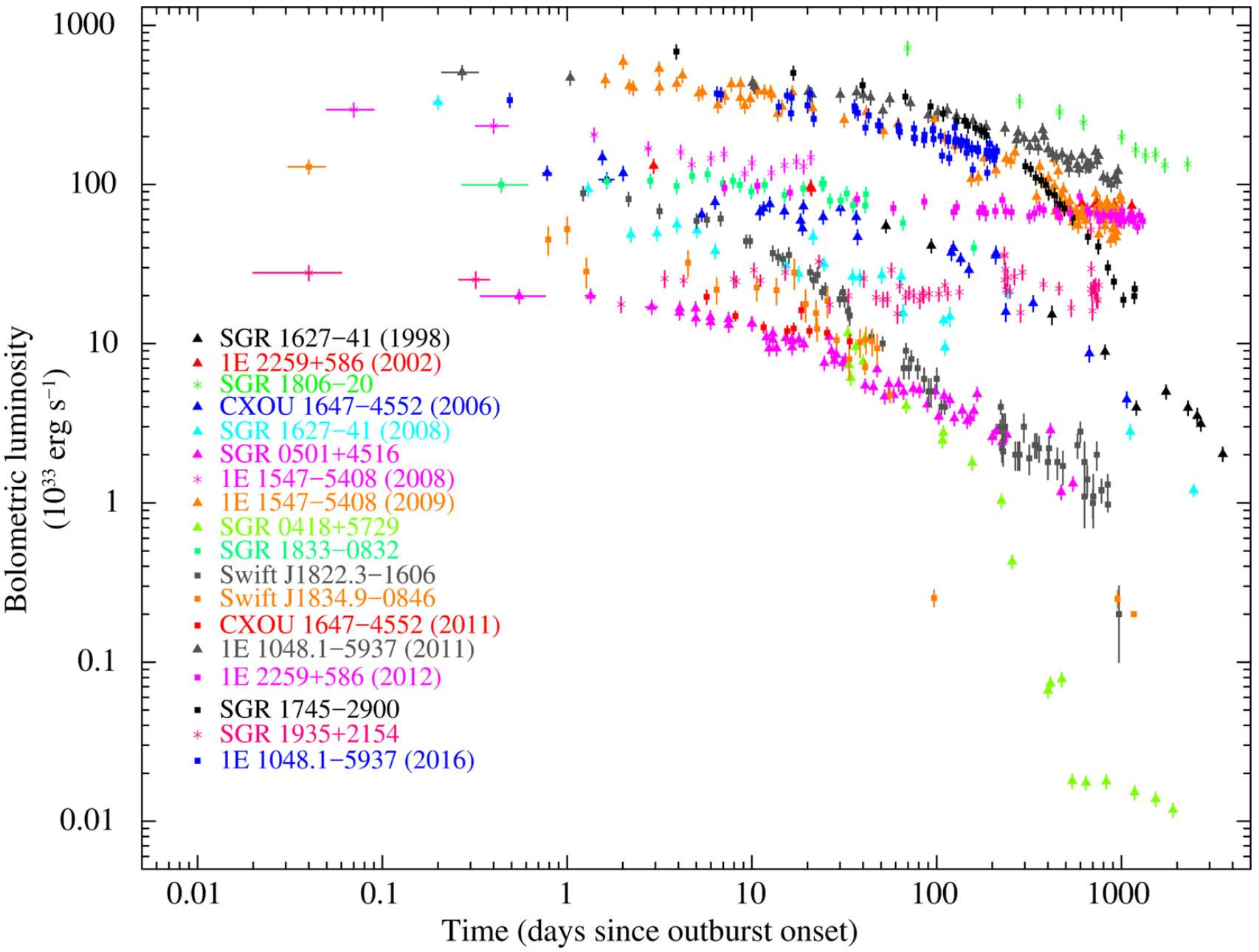 Others have studied flux evolution
Lack of high-quality spectra has precluded detailed spectral study
Early observations rely on Swift
Sparse XMM/Chandra observations
Coti Zelati et al. 2018
16
Outburst Spectral Analysis
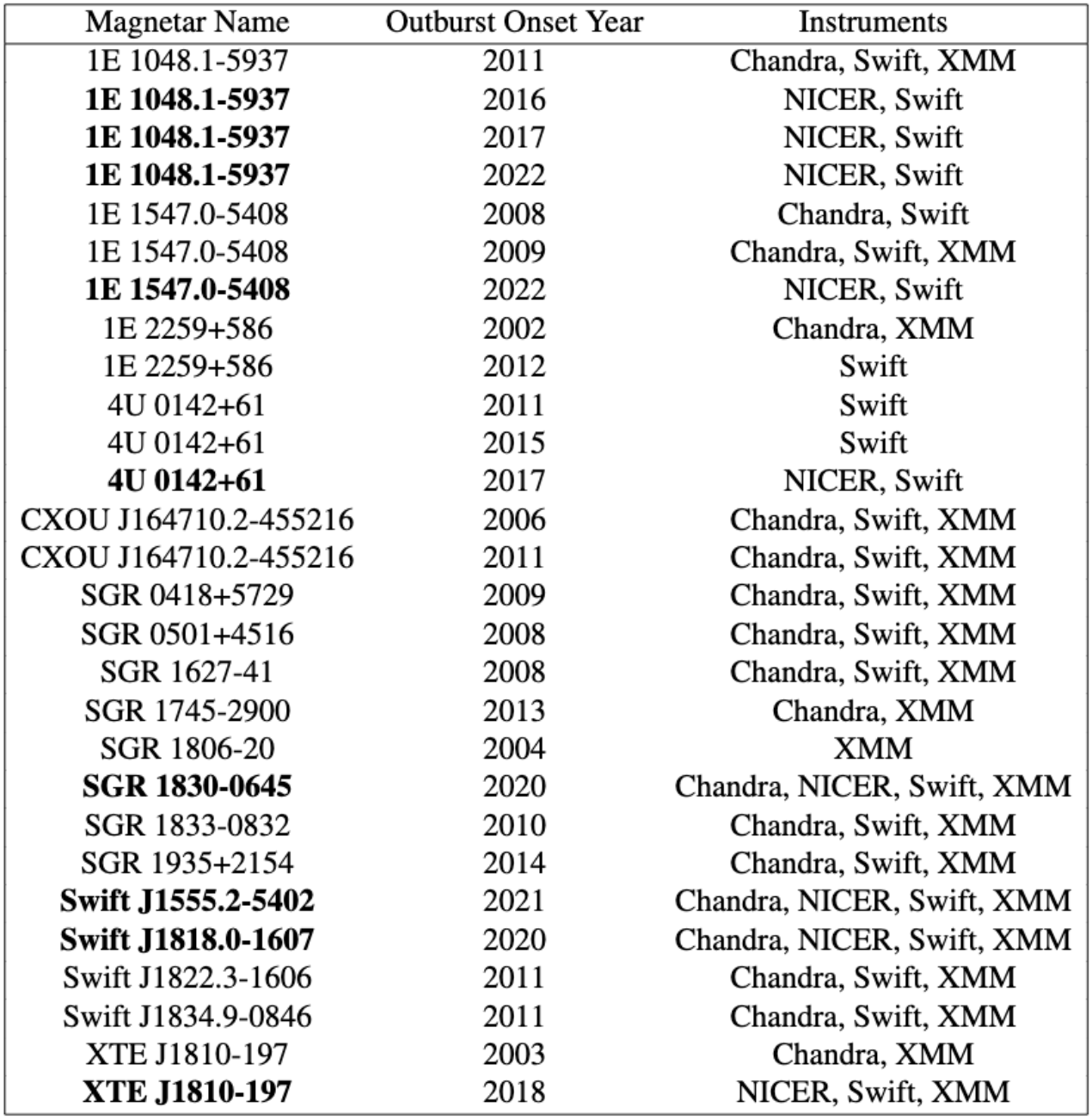 Recent outbursts have great NICER coverage
Prime candidates for J1818-style analysis
Reanalyze all past outbursts
Focus on high SNR observations
Effects of interstellar absorption, covariant model components, quiescent surface emission
17
Timing Analysis
Constant pulsed fraction after first 20 days, despite shrinking area
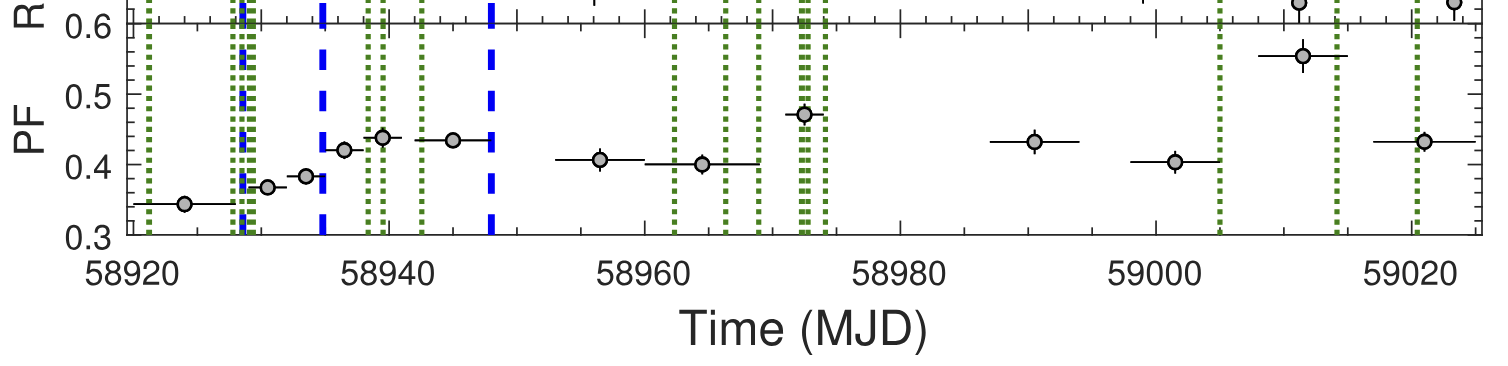 Hu et al 2020
18
Timing Analysis
Pulse shape and pulsed fraction remain constant out to 940 days
Suggests unique system geometry
2022-04-10 (760 days)
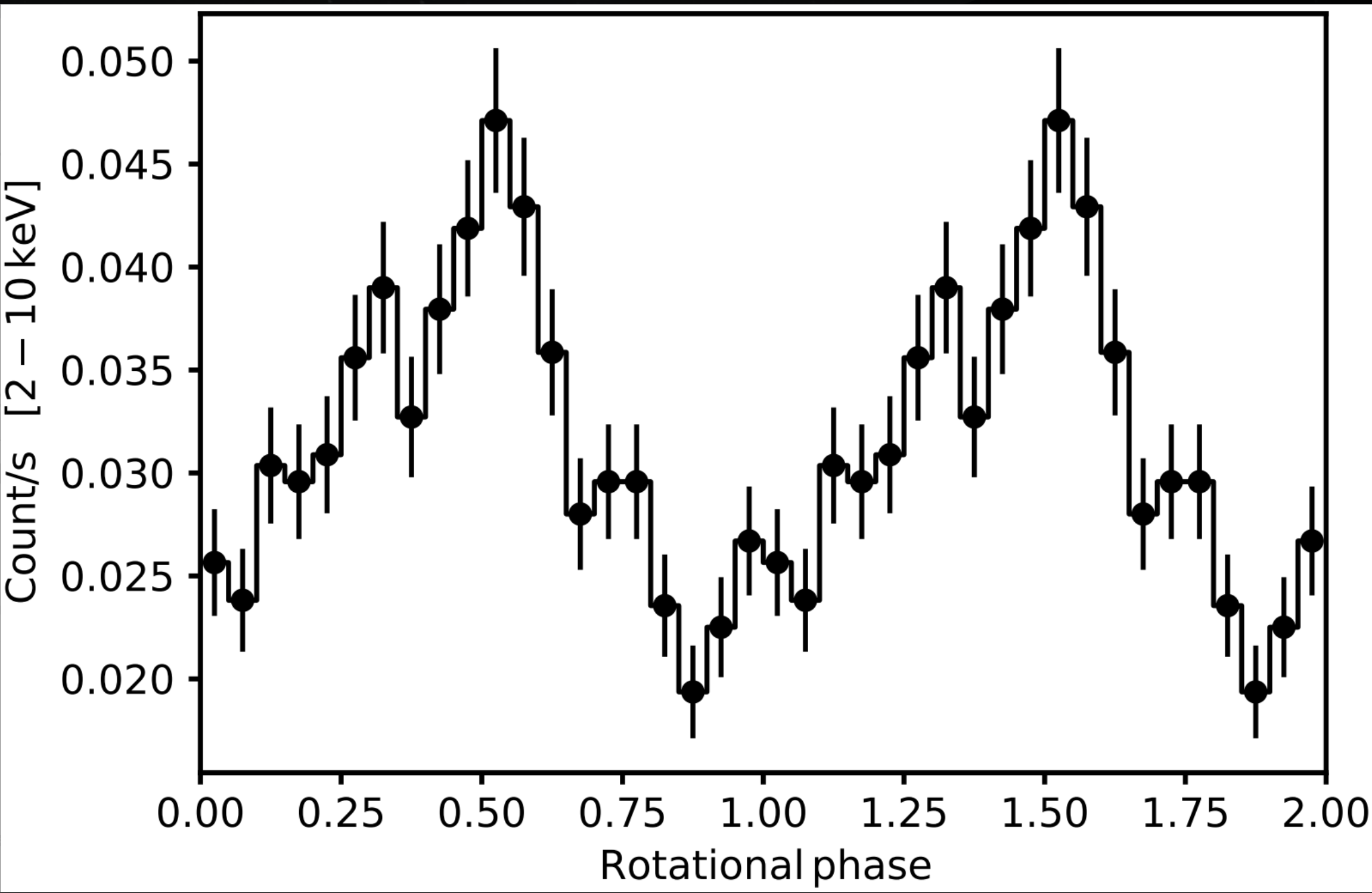 First 100 days
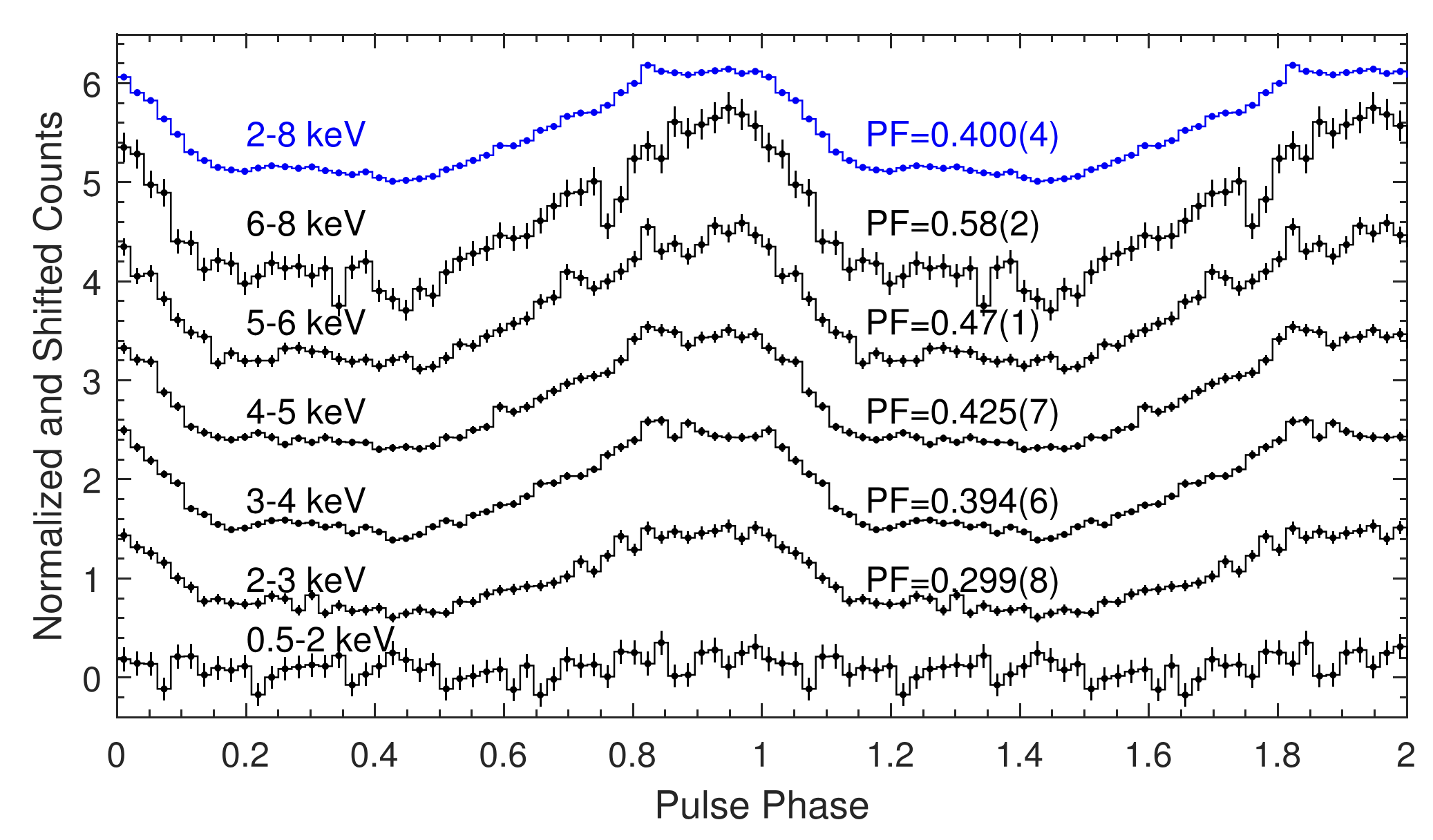 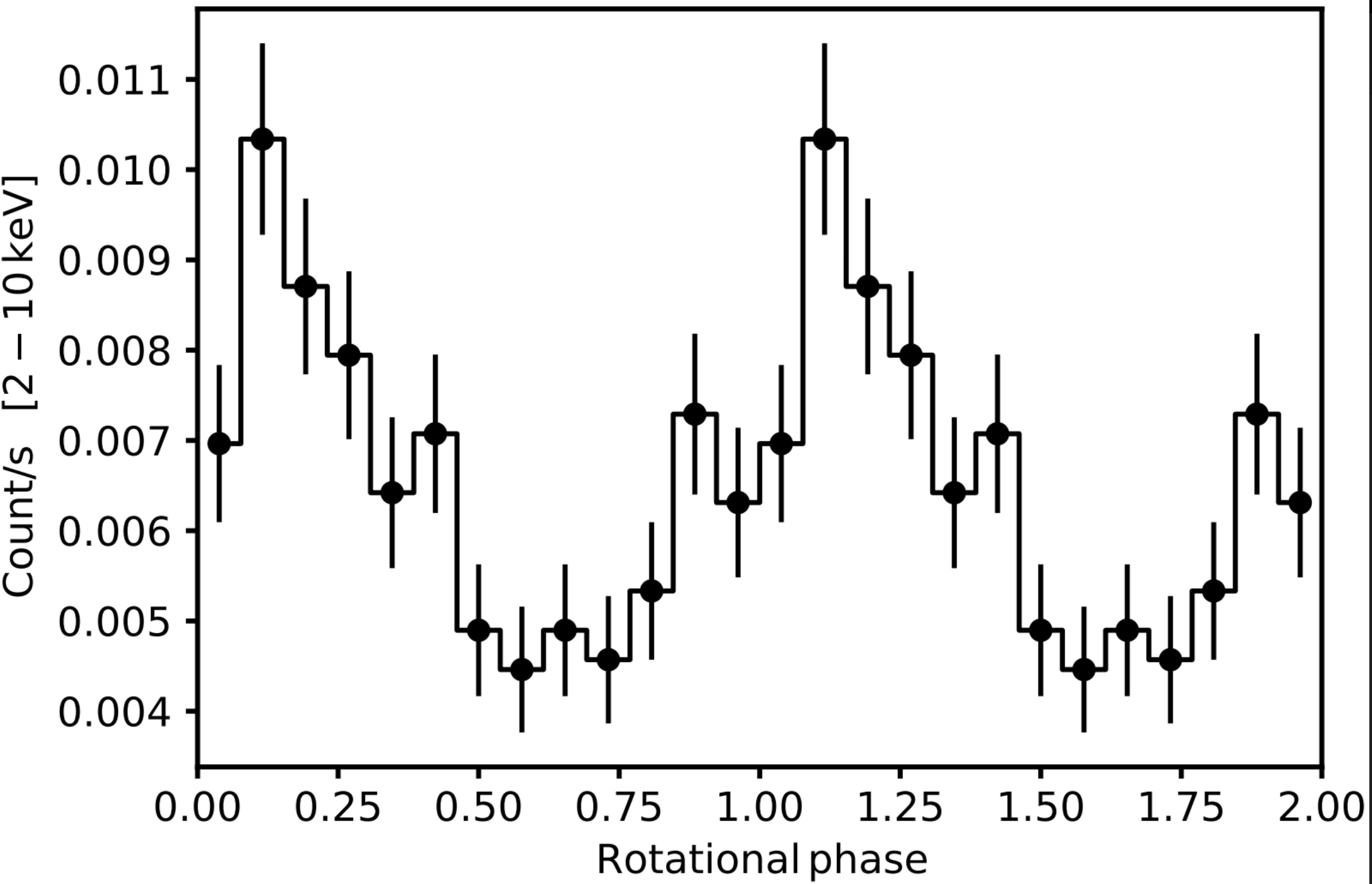 Area 
~10-2 km2
2022-10-09 (940 days)
Hu et al 2020
19
Conclusions
Constant blackbody temperature in contrast with outburst models
Constant pulsed fraction despite shrinking emitting area
Outburst spectral evolution provides insight into the physics of magnetar crusts and magnetospheres
Population-level study needed
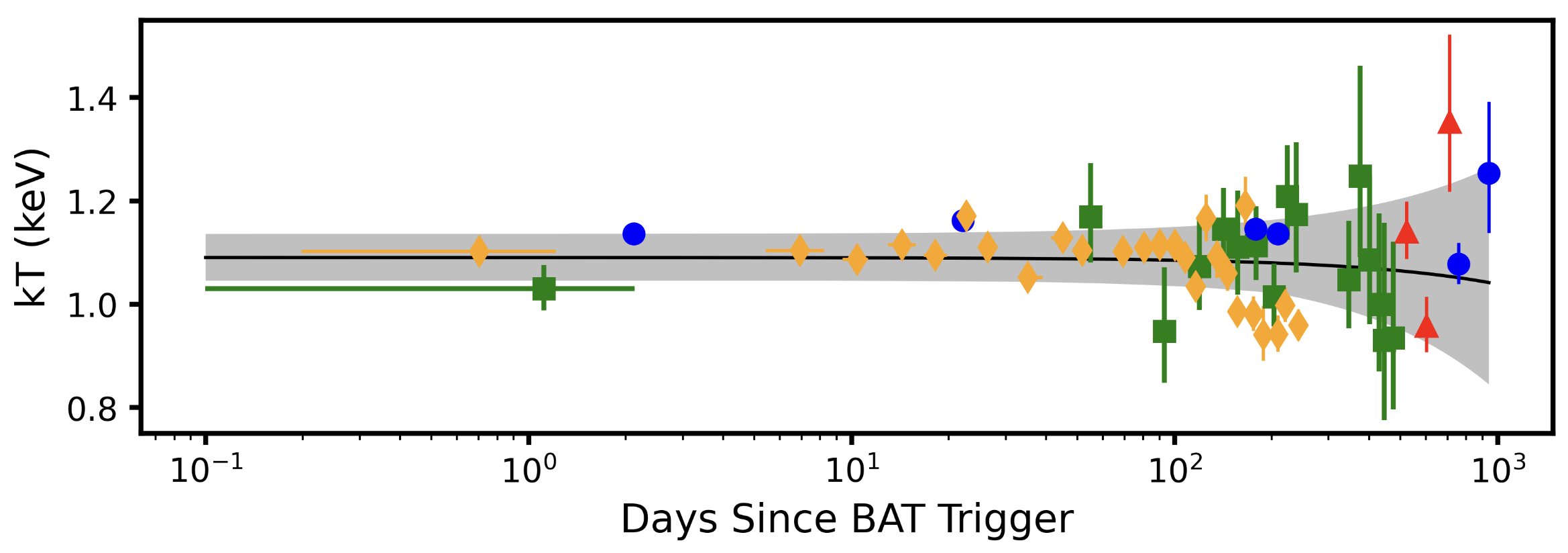 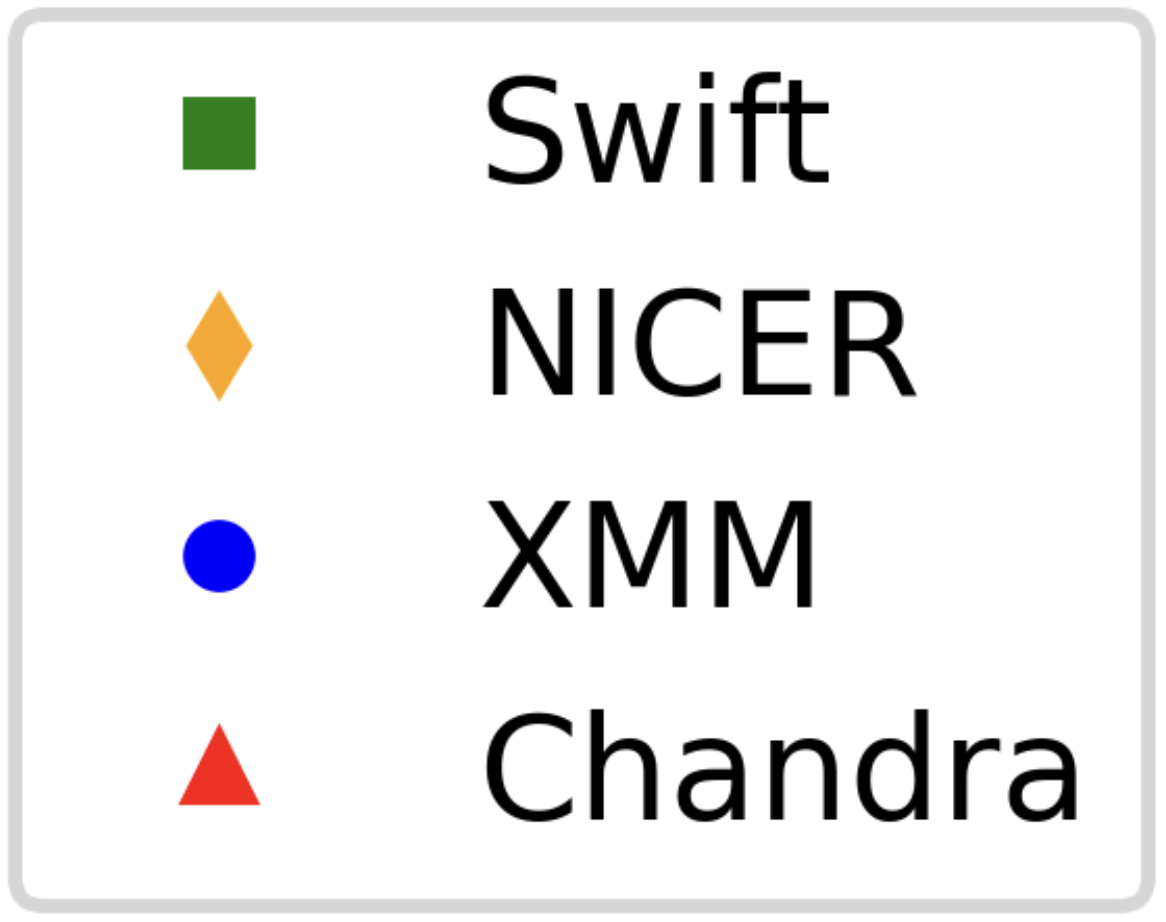 20
Extras
21
Outburst Spectra Analysis
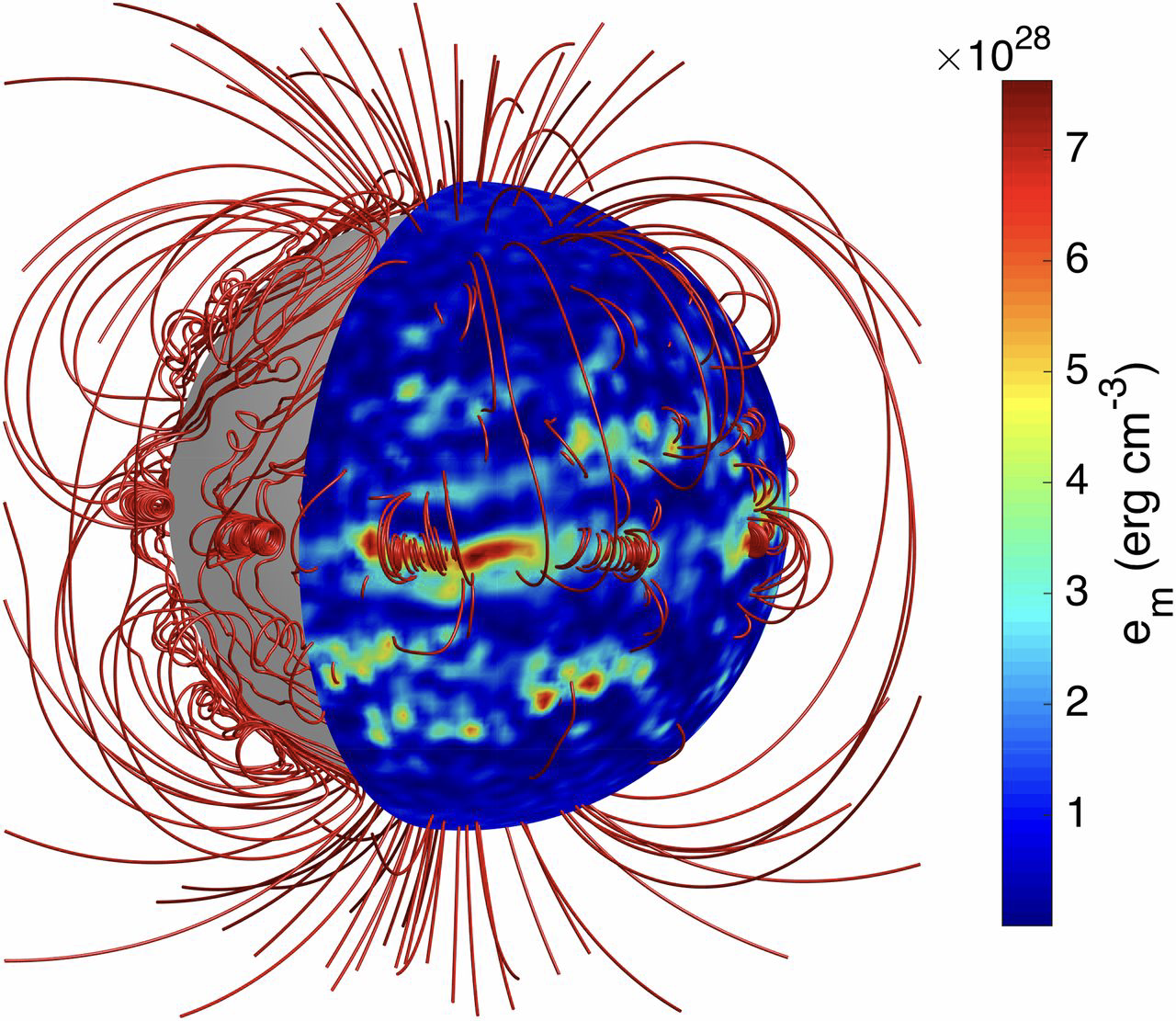 Quiescent surface emission generally considered negligible
Bright magnetar’s surface emission could be significant
Properly account for surface contribution to outburst spectrum
Gourgouliatos 2016
22
Outburst Spectral Simulations
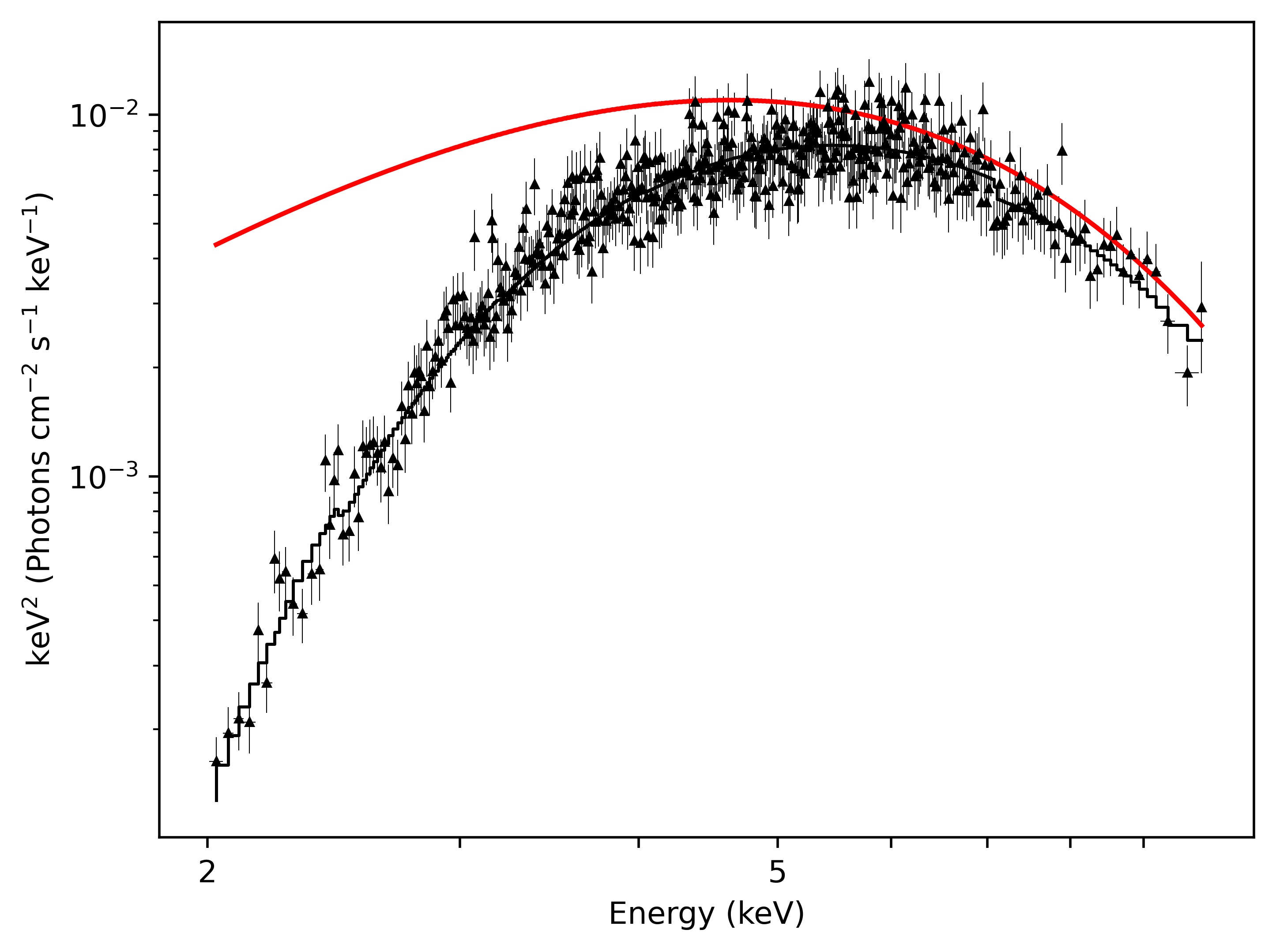 Intrinsic factors
Triggering & dissipation mechanism
Extrinsic factors
Interstellar absorption
Signal-to-noise ratio
Narrow energy range (0.5-10 keV)
Red: Unabsorbed blackbody
Black: Absorbed blackbody
23
Outburst Spectral Simulations
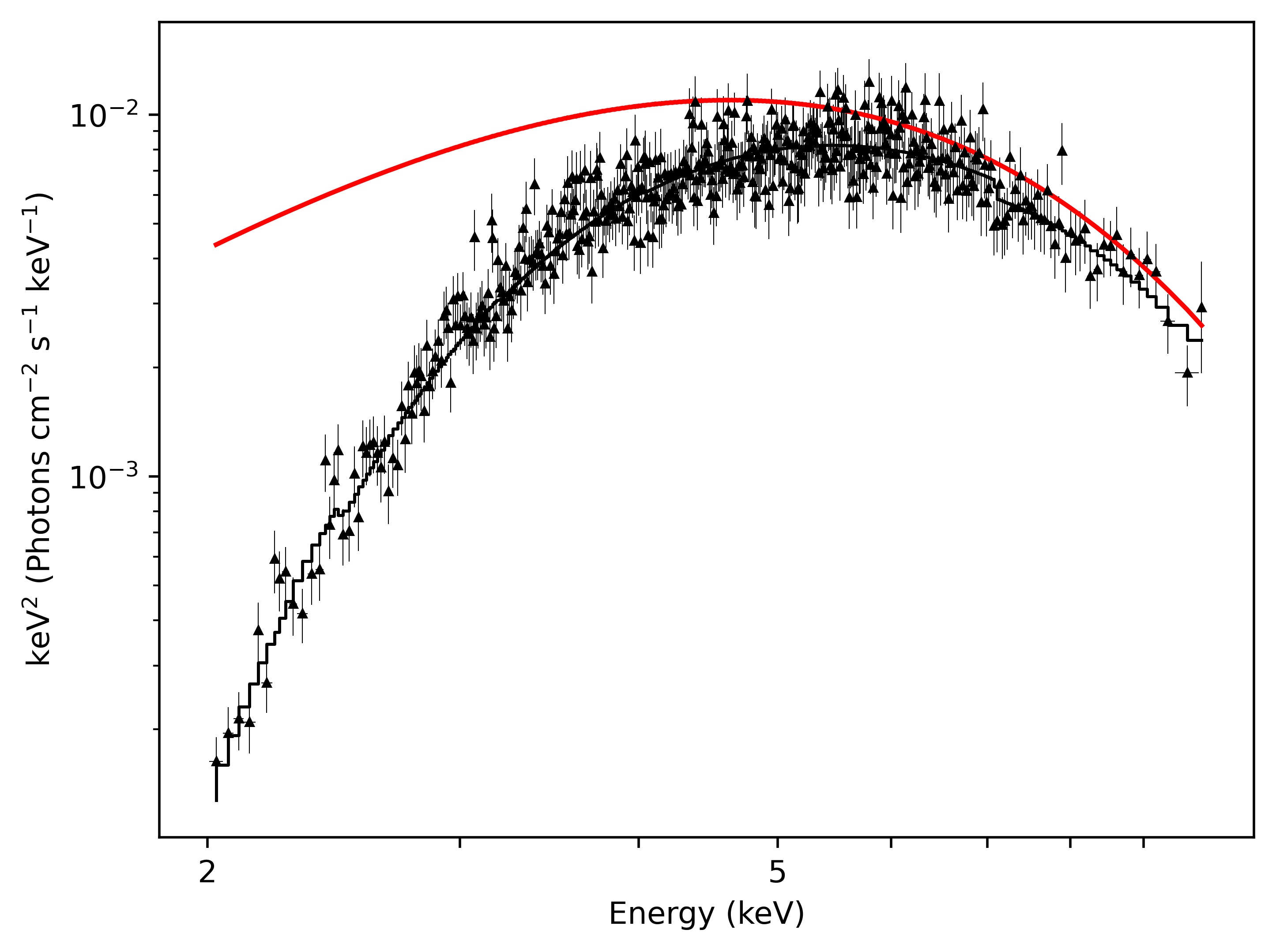 How significant are these external factors?
Simulations of outburst spectra will clarify the extent of their contributions
Better understand intrinsic factors
Red: Unabsorbed blackbody
Black: Absorbed blackbody
24
Extras!
25
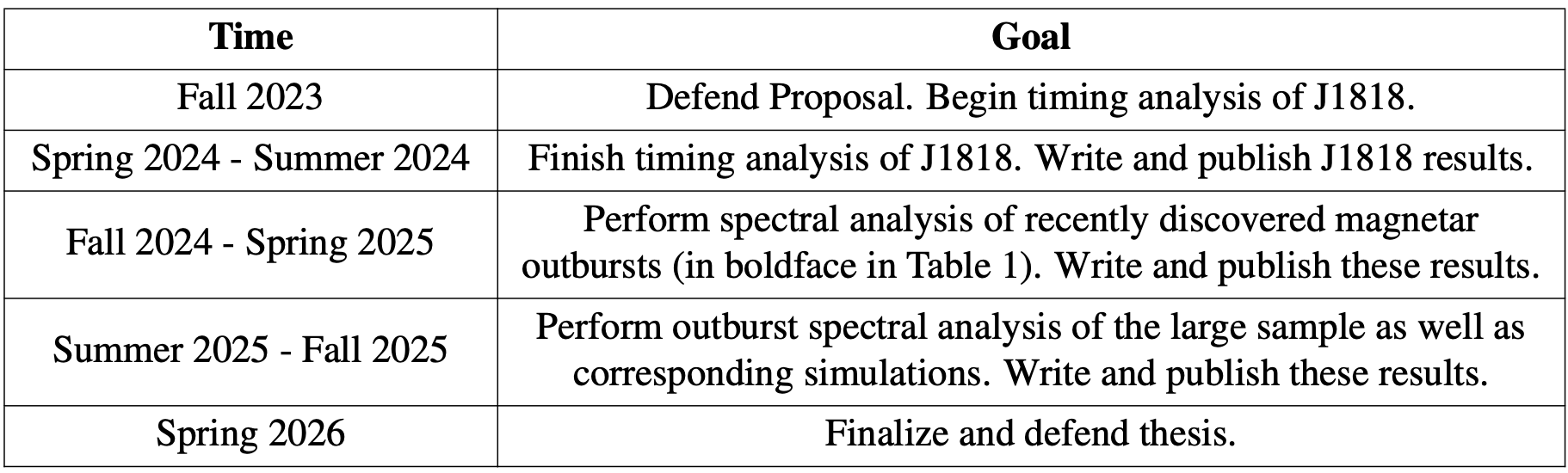 Proposed timeline to graduation
26
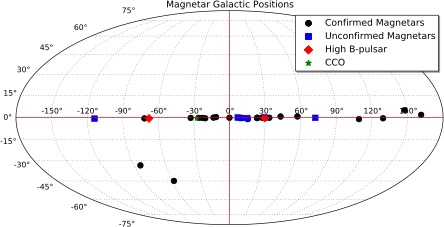 27
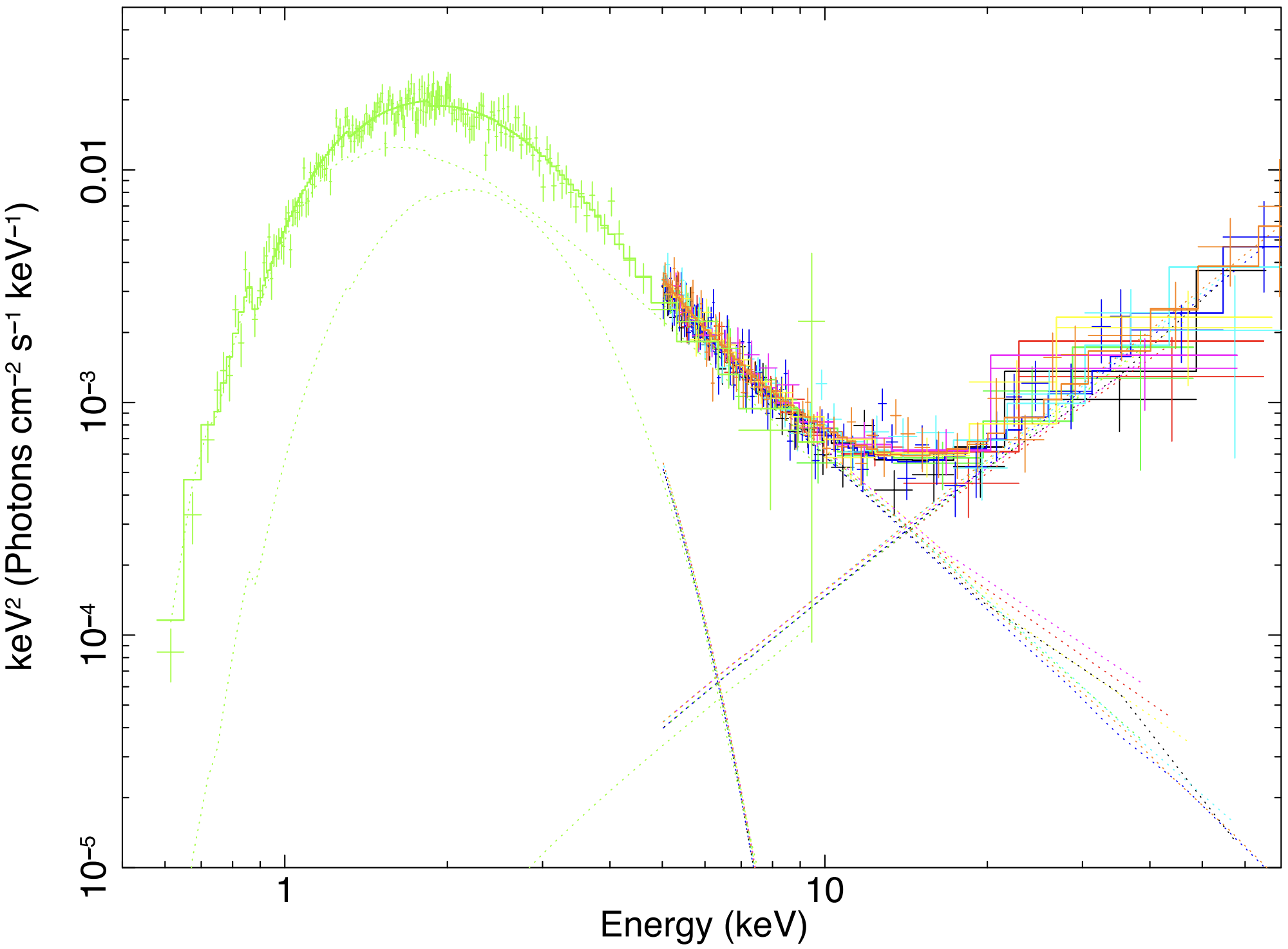 Vogel et al., 2014
[Speaker Notes: 1E 2259+586]
28
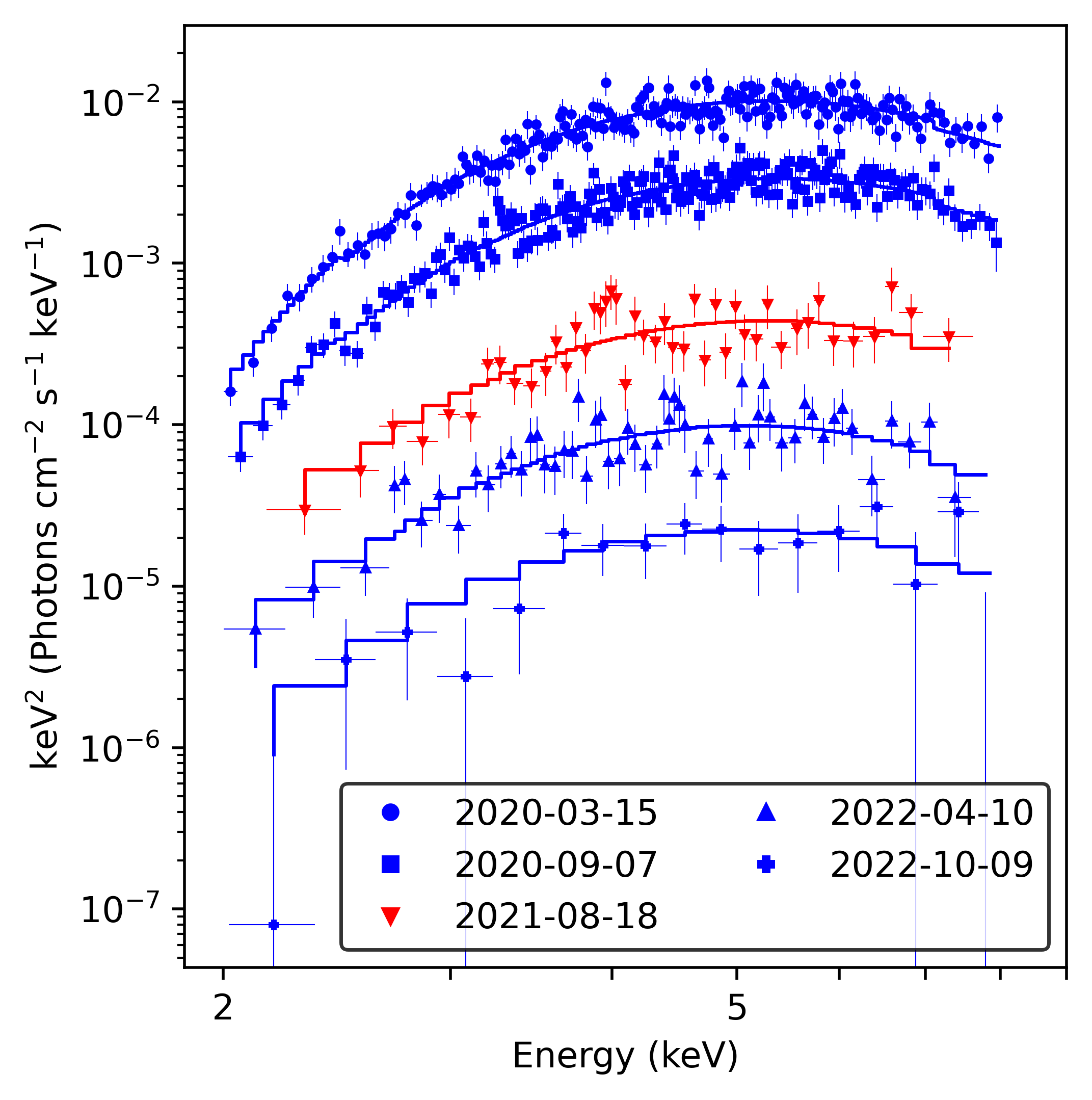 Spectra from Chandra and XMM
[Speaker Notes: Shorter XMM observations are 30-50 ks
NICER and Swift are typically a few ks or less
NICER within 7 days, Swift within 14 days (based on observing cadence)]
29
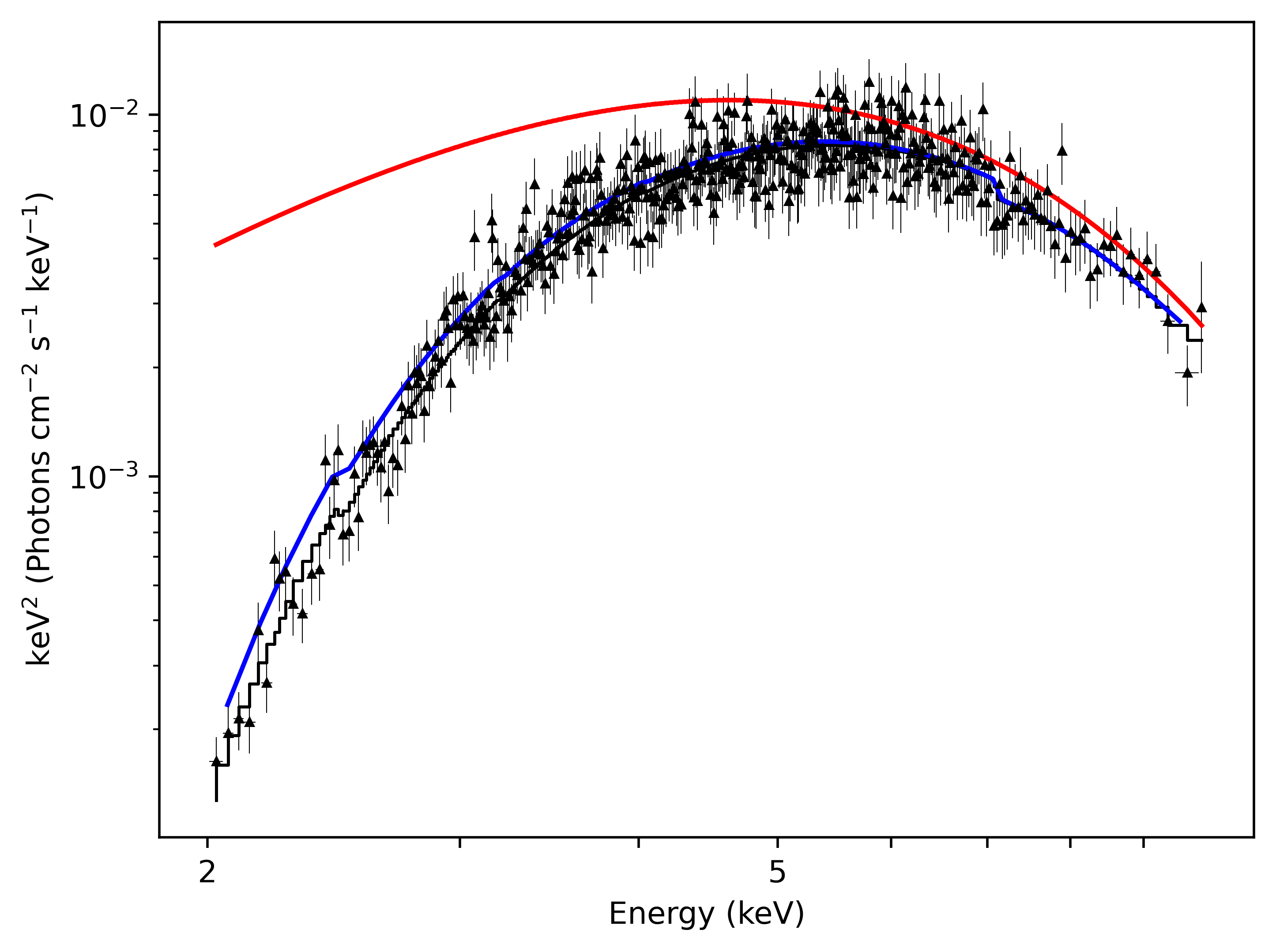 Red: Unabsorbed blackbody
Black: Absorbed blackbody
Blue: Absorbed double blackbody
30
NICER Spectrum
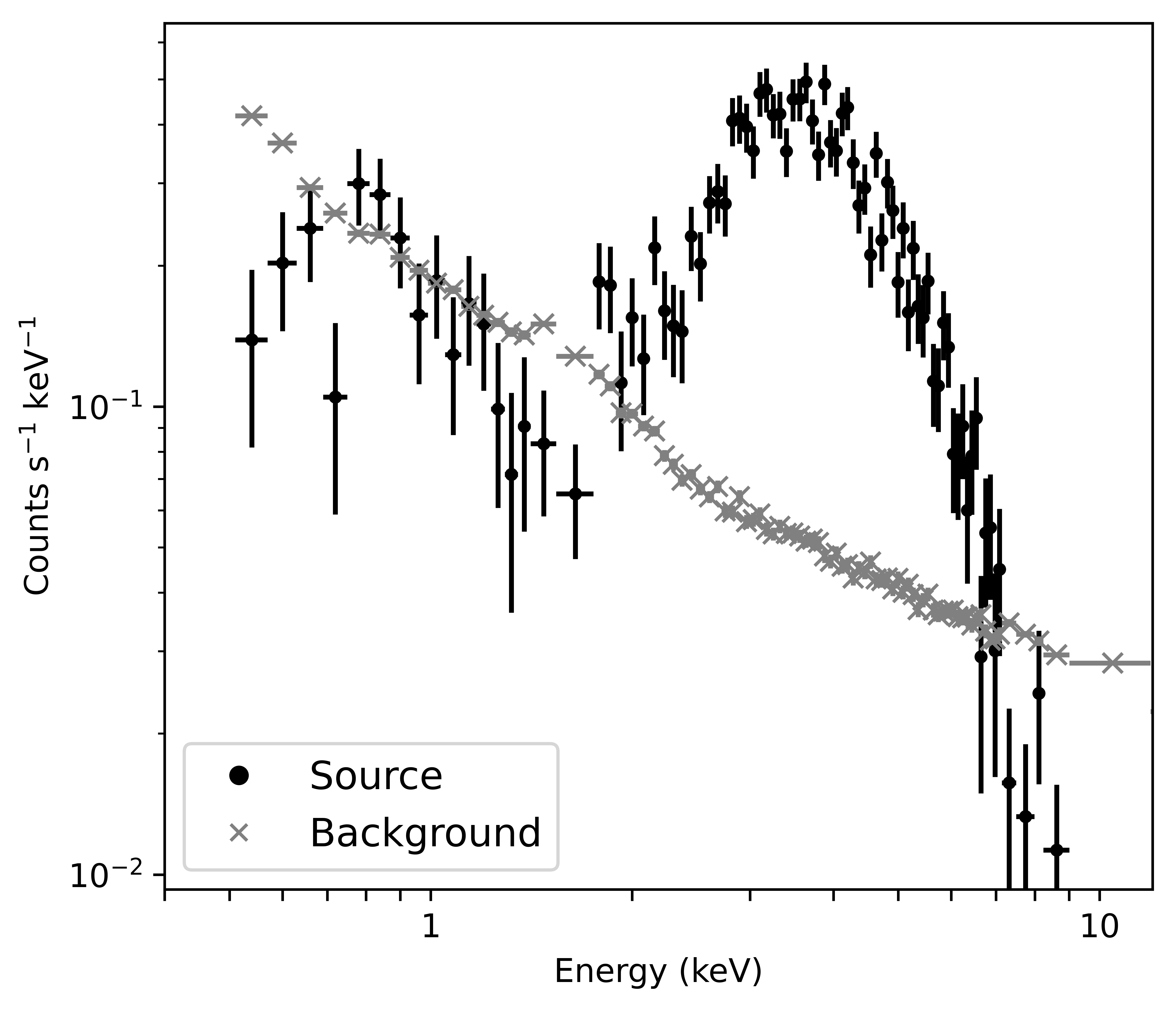 31
Swift Spectra
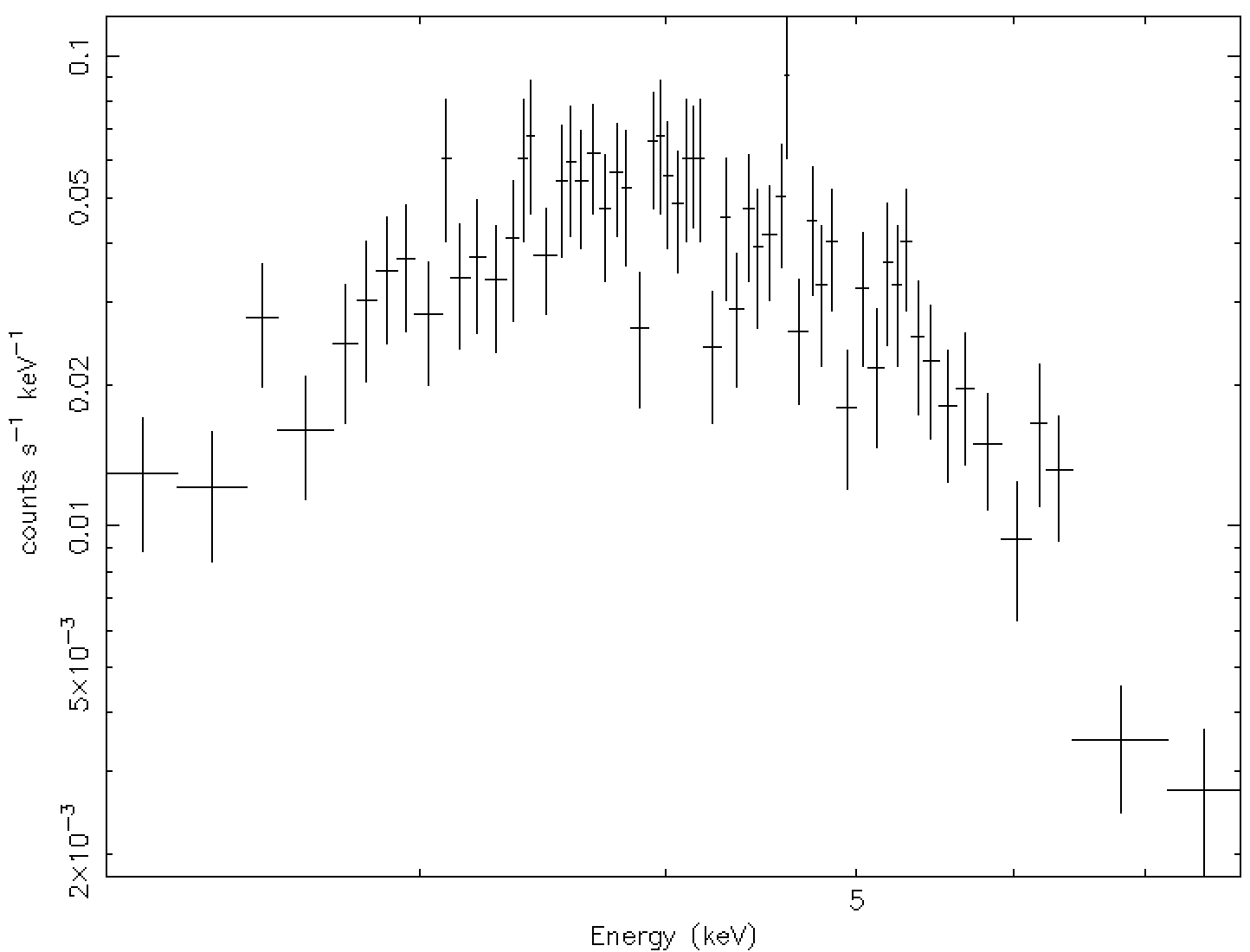 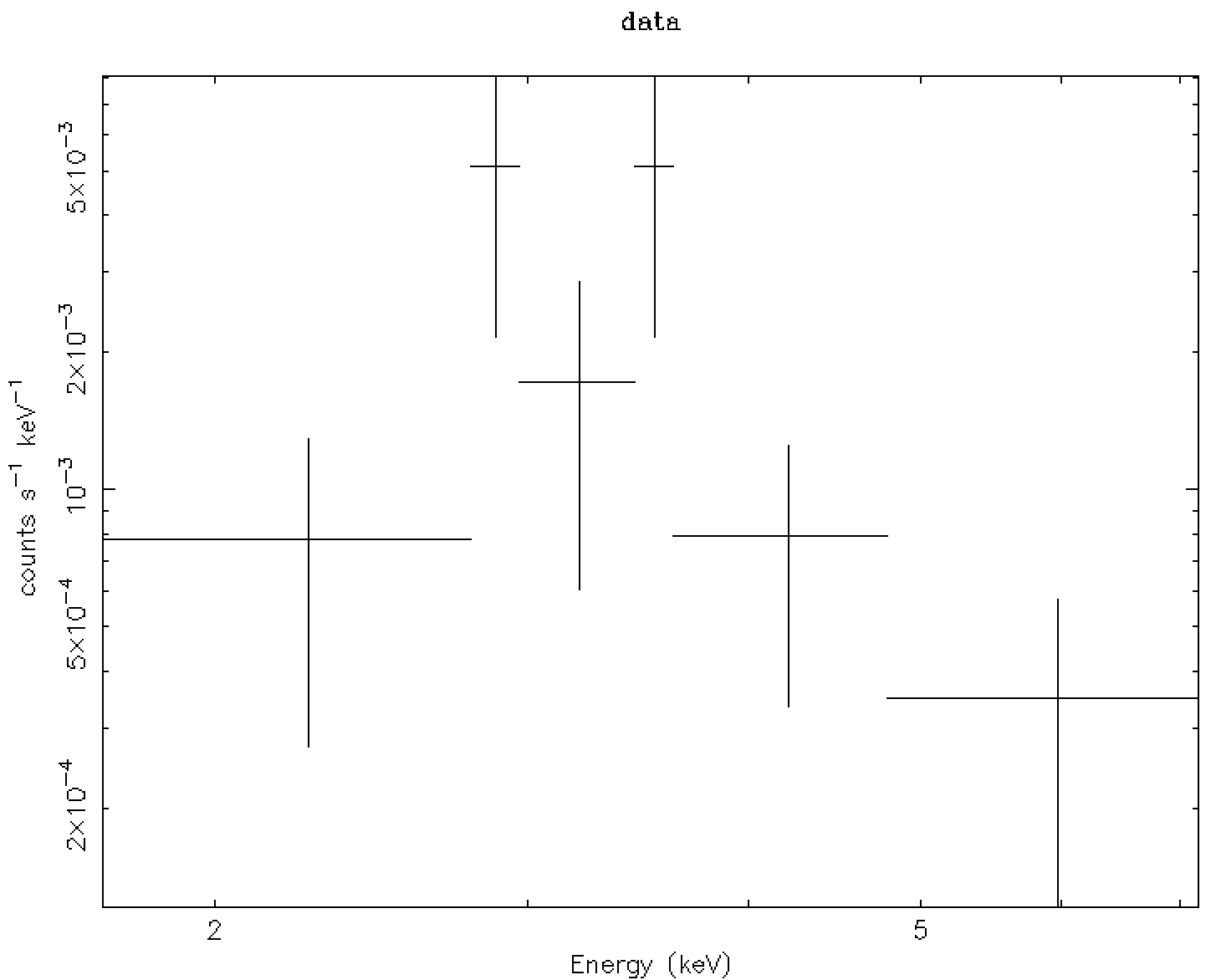 2020-03-12, 5ks
2021-07-18, 3ks
[Speaker Notes: Left: Swift obsid 00960986001, 2020-03-12, 5 ks
Right: Swift obsid 00013996018: 2021-07-18, 3 ks]
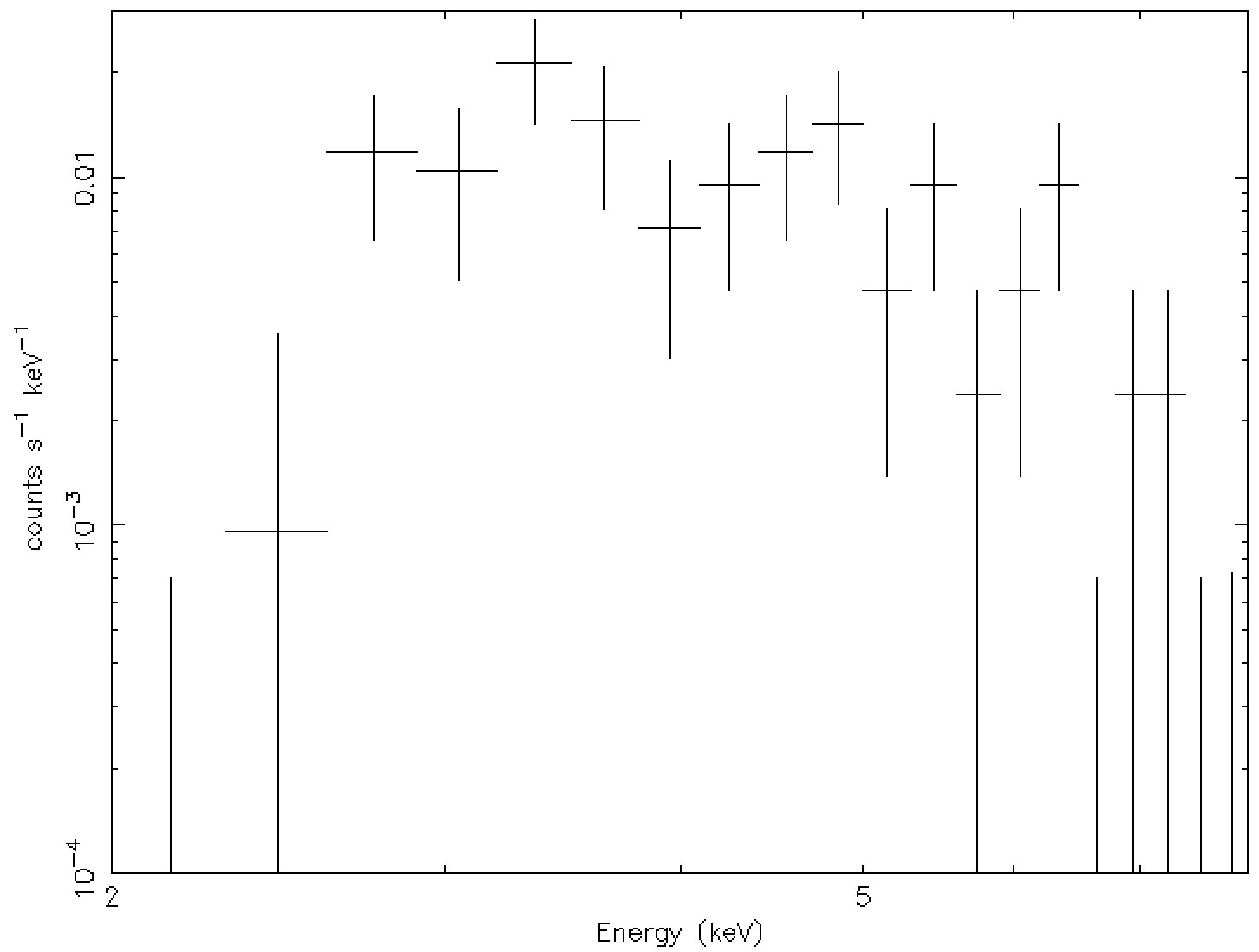 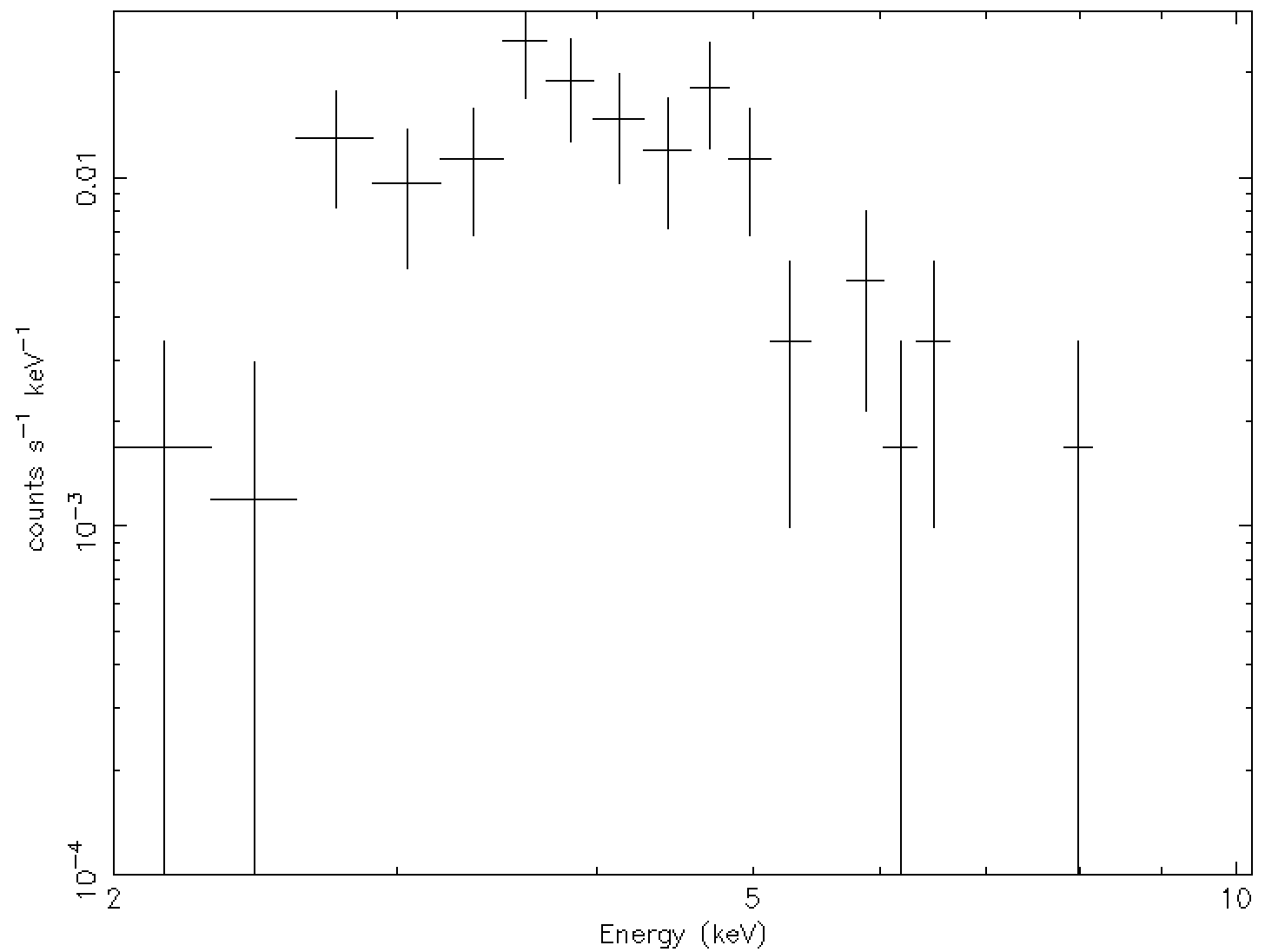 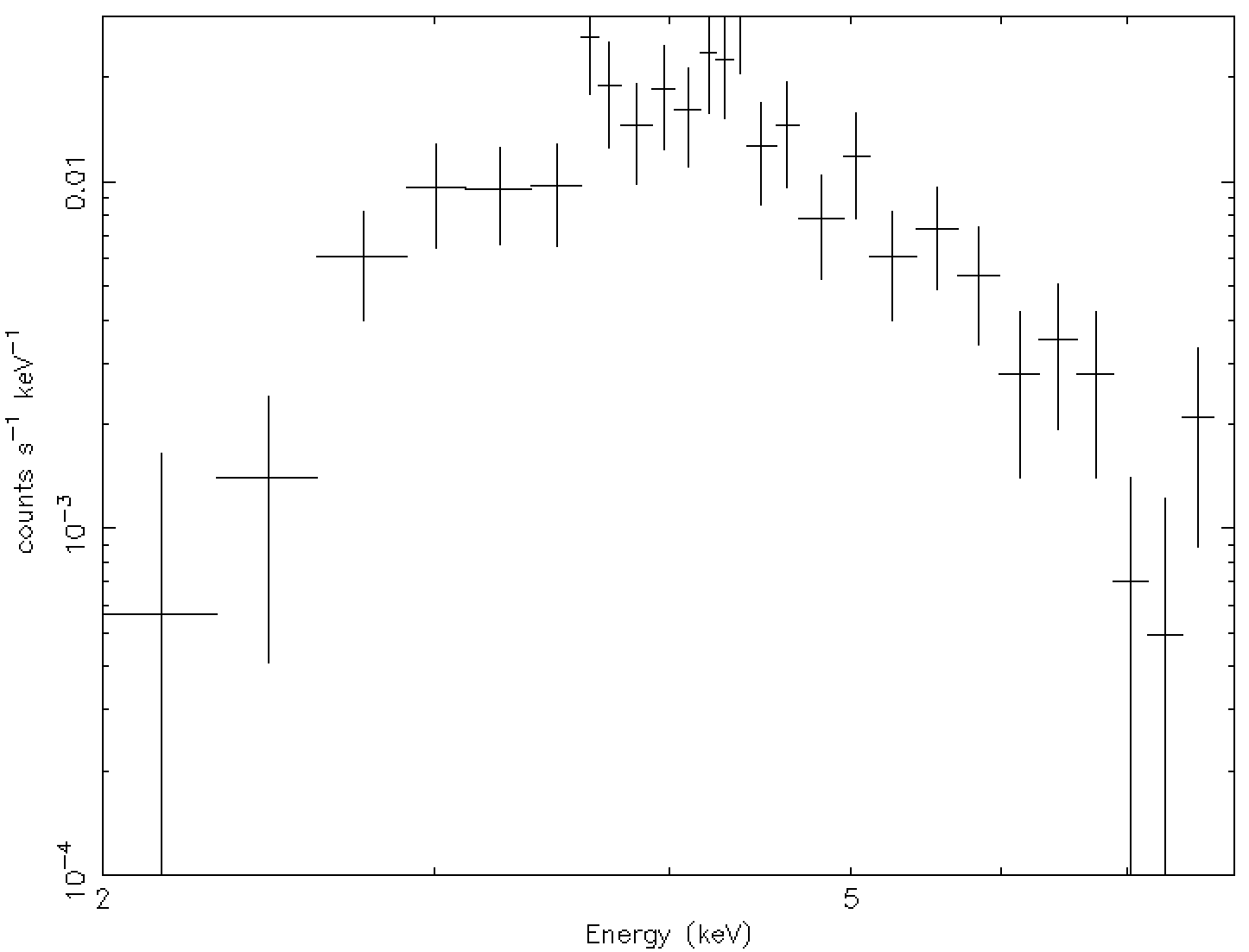 32
+
+
=
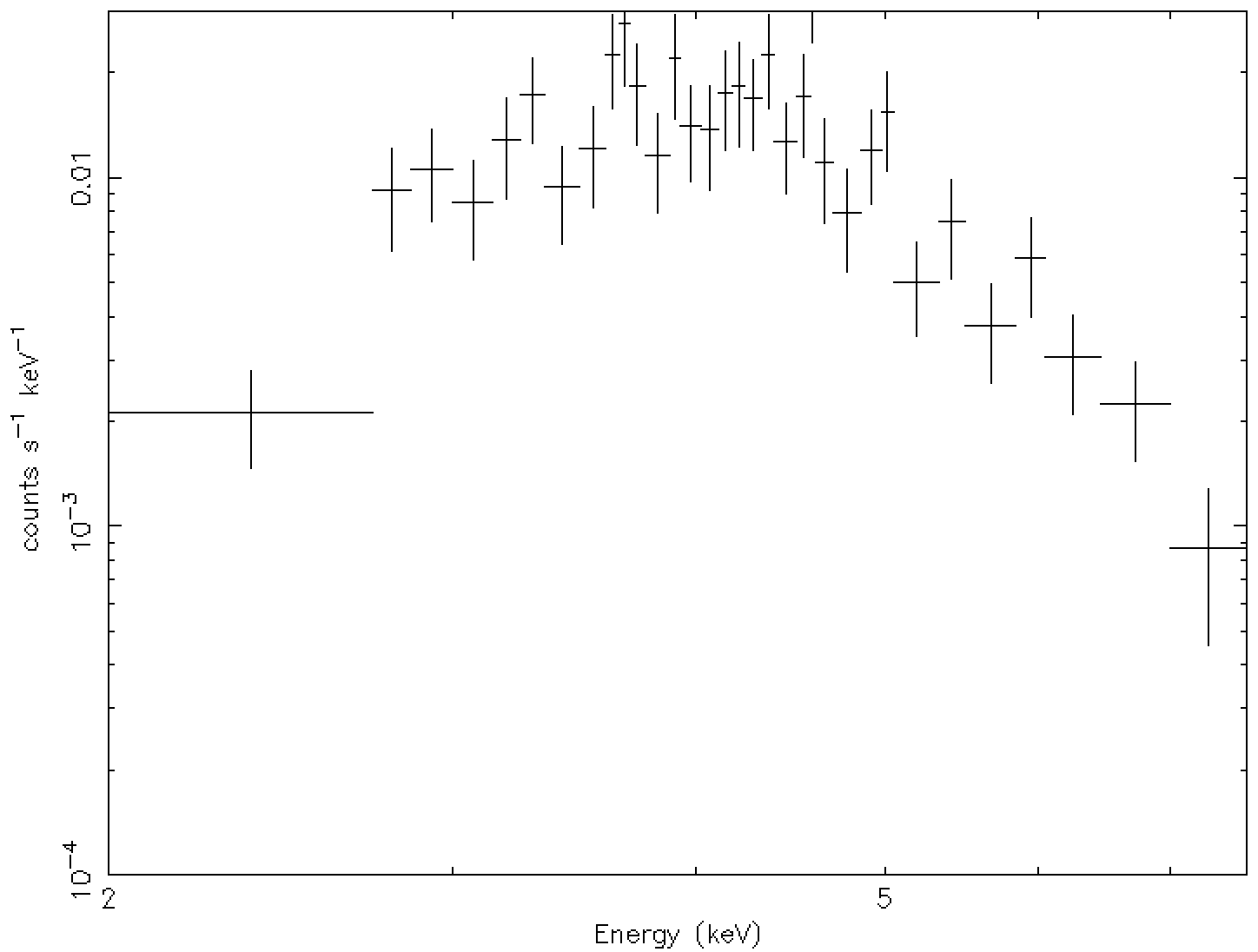 33
Effective Areas
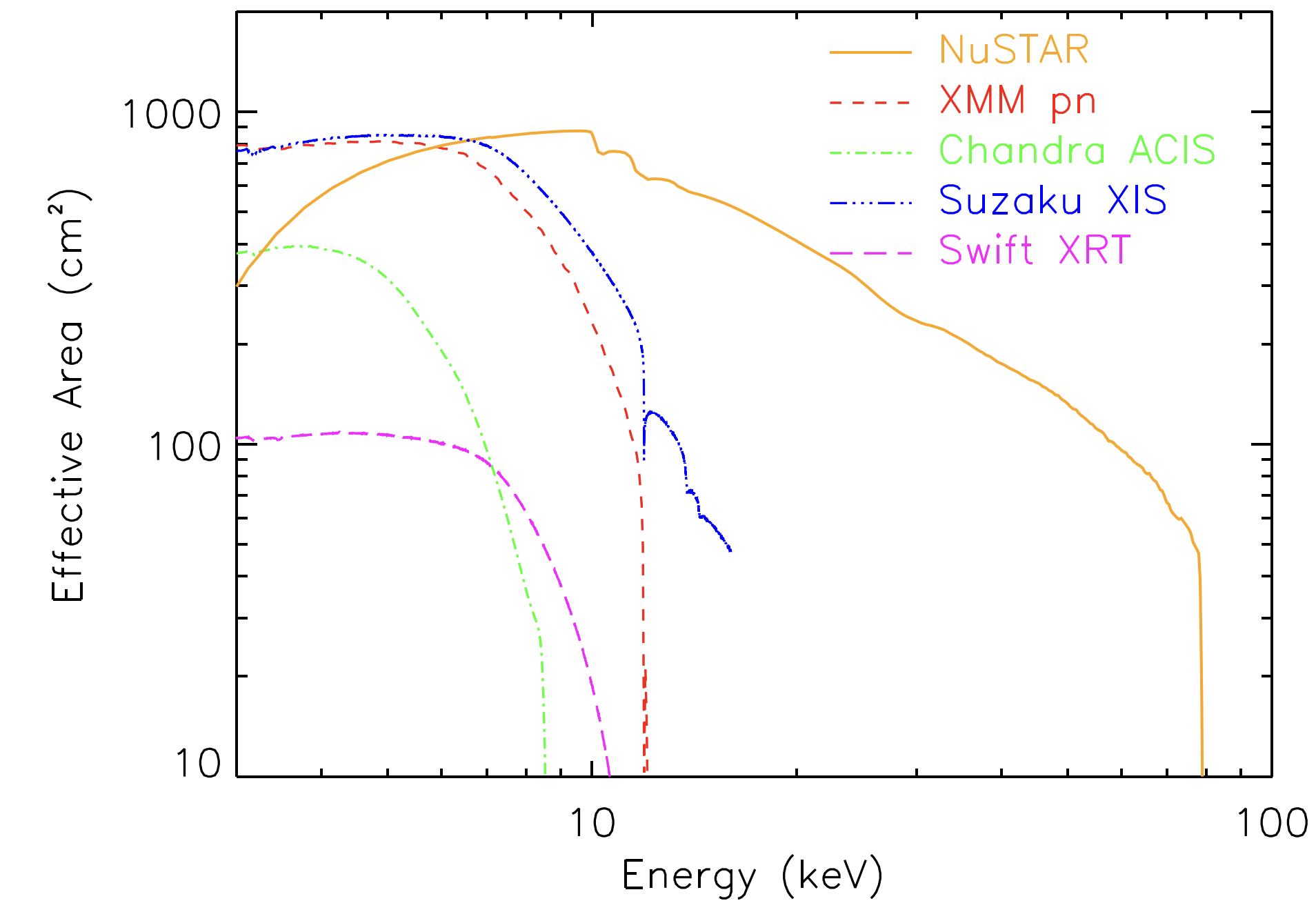 Harrison et al. 2013
34
Effective Areas
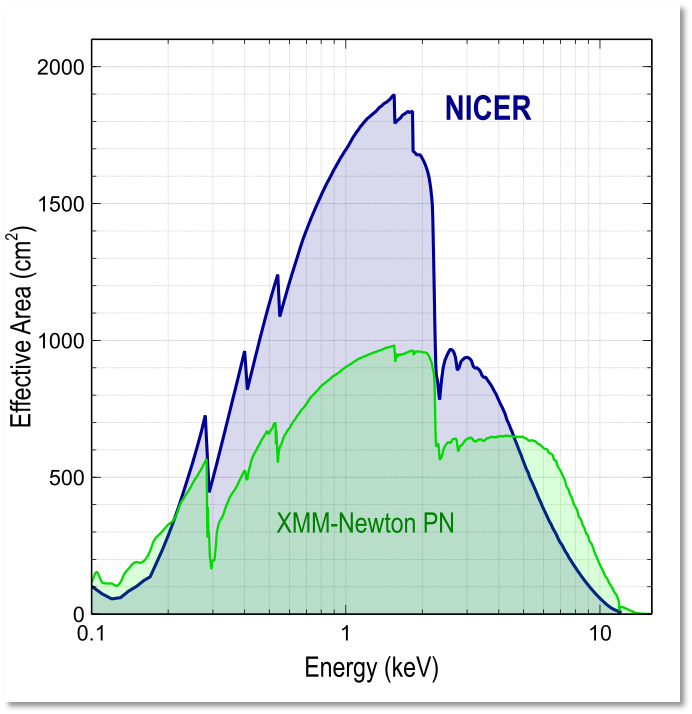 NICER team
35
MCMC Fitting
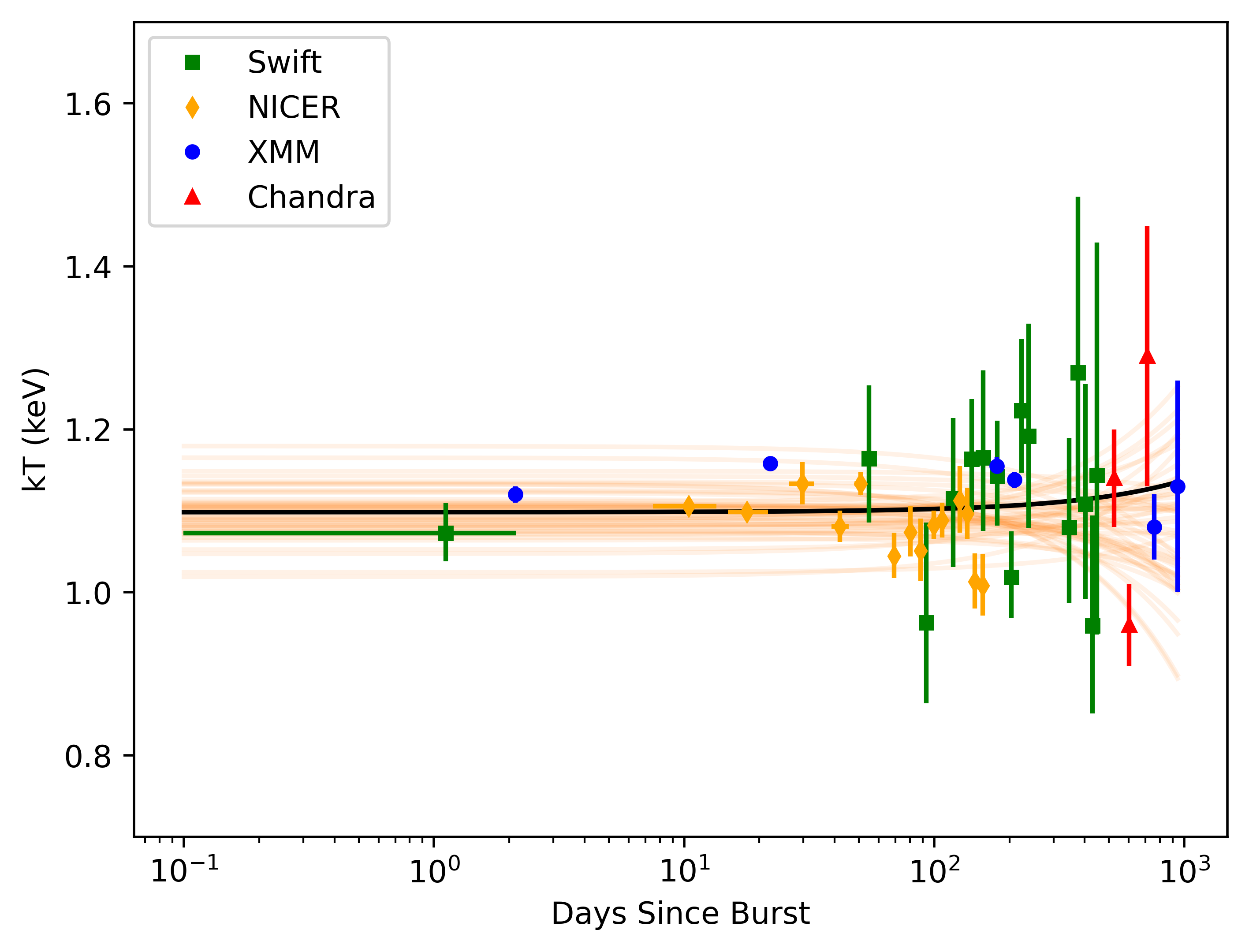 36
Complex Outburst Decay
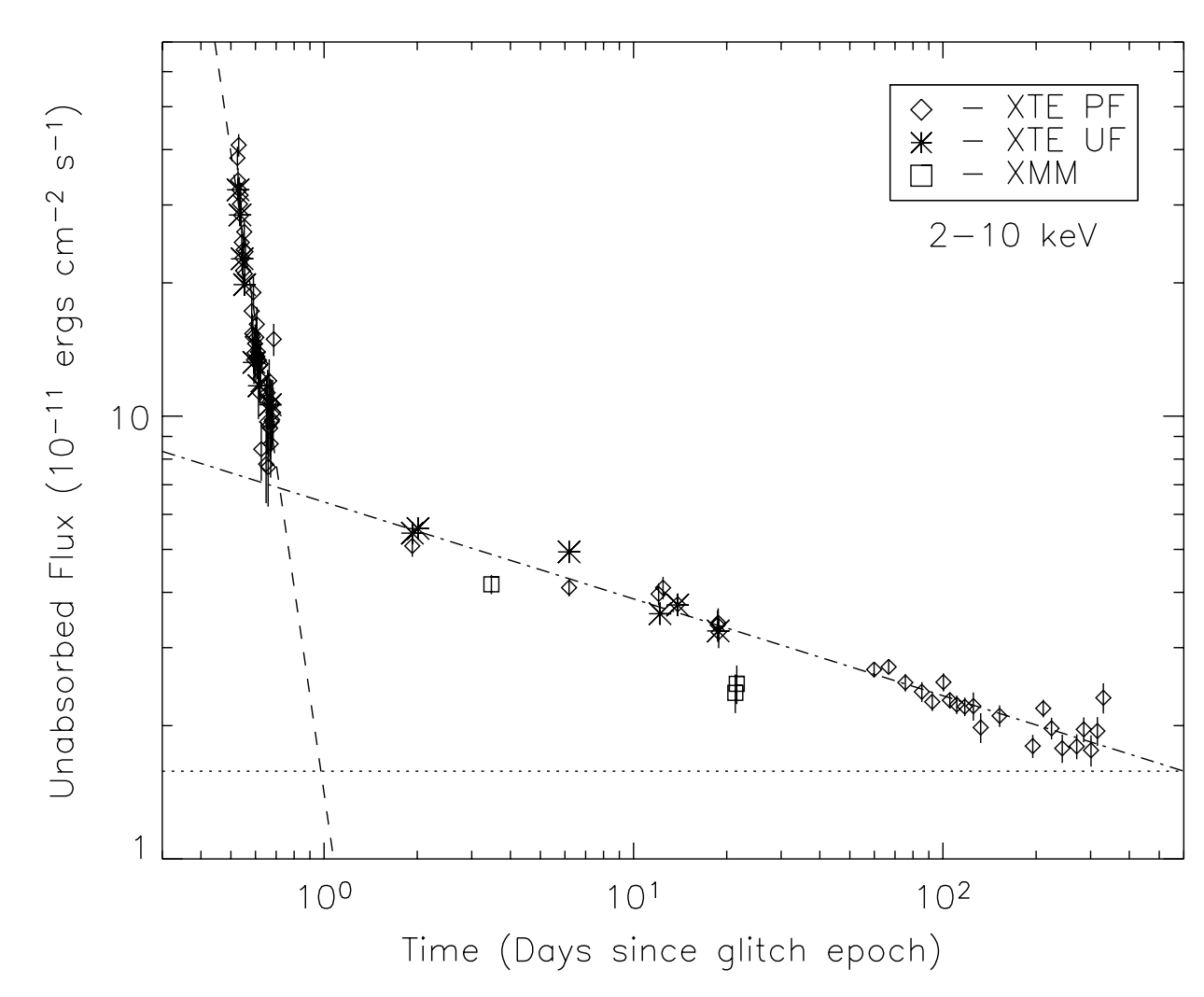 Woods et al. 2004
[Speaker Notes: 1E 2259+586 2002 outburst, using RXTE and XMM]